Linking increases precipitation extremes to changes in atmospheric temperature and moisture
Presentation : 2017.09.12
Supervisor :  Professor Cheng-Ta, Chen
National Tsing-Hua University   Hsin-Yi, Wu
Introduction
Climate Change
 Average Temperature
 Average Glacier  
     Thickness
 Ocean Heat
 Average Sea Level
 Greenhouse Gas 
      Concentration
 Possible Impact
 Floods
 Heat Wave
 Sea Level Rise
 Irregular Precipitation
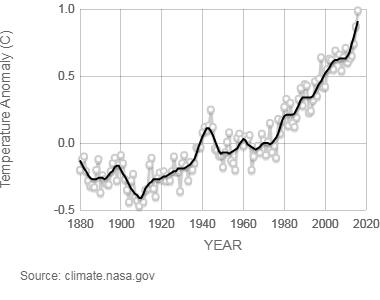 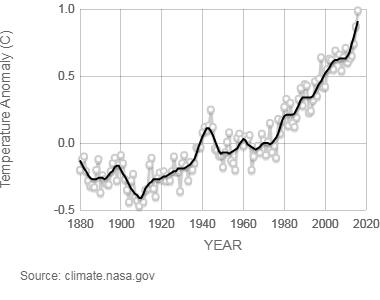 Source : NASA Global Climate Change Vital Signs of the Planet
(https://climate.nasa.gov/vital-signs/global-temperature/ )
Theory Base
Theory Base
Clausius–Clapeyron relation
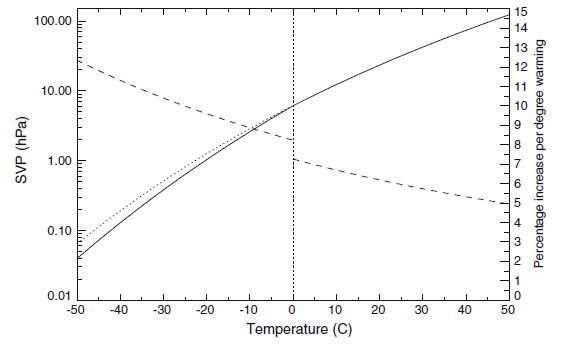 Source: Testing the Clausius-Clapeyron constraint on changes in extreme precipitation under CO2 warming,  Pall et al, 2006
Assumptions and Arguments
Relatively constant relative humidity
 water vapor capacity by C-C relation leads to
     precipitable water by C-C relation
 Extreme events are dominated by precipitable water in the atmosphere
 ignore the conditions needed for cloud formation etc
Atmospheric circulation does not change much
    as climate changes
 might not be realistic as cloud dynamics can be
     invigorated with warming
Results from Past Research
Precipitation-Temperature Plot – hourly observation
               (De Bilt)                                                  (Hong Kong)
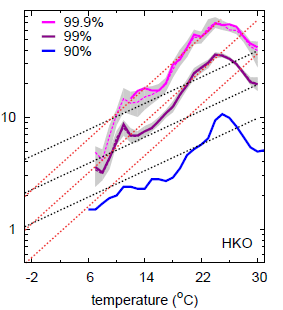 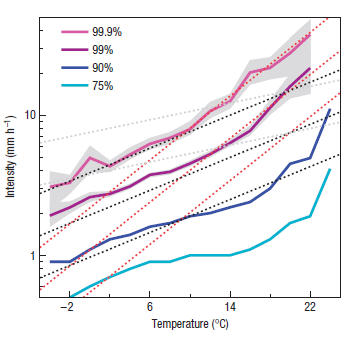 Source: Scaling and trends of hourly precipitation extremes in two different climate zones – Hong Kong and the Nederlands, Lenderink et al, 2011
Source: Increase in hourly precipitation extremes beyond expectations from temperature changes, Lenderink et al, 2008
Results from Past Research
Precipitation-Temperature Plot – hourly model

                                     (Nederland)
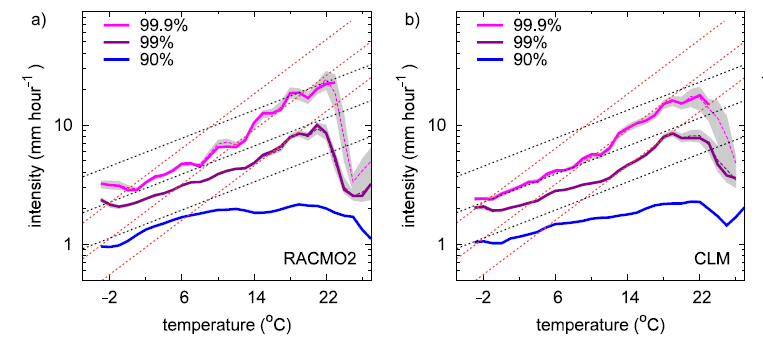 Source: Linking increases in hourly precipitation extremes to atmospheric temperature and moisture changes, Lenderink et al, 2010
Results from Past Research
Precipitation-Temperature Plot
super C-C below 24 ⁰C for Hong Kong
C-C below 12 ⁰C, double C-C above for De Bilt
double C-C from 10 ⁰C to 20 ⁰C for models (RACMO2, CLM)

 Conceptually, empirical studies show C-C scaling below 
     12 ⁰C, super C-C between 12 ⁰C and 24 ⁰C, and negative
     scaling for above 24 ⁰C

Hourly (or subdaily) precipitation extreme is far more sensitive to temperature comparing to daily ones.
Cause of super C-C scaling might come from latent heat release, atmospheric stability, enhanced cloud dynamics, etc.
Data Source (Model)
[Speaker Notes: MRI (Meteorological Research Institute of Japan): 1979.01.01-2003.12.31
WRF(Weather Research and Forecast) : 1979.01.01-2007.12.31
cfsr : climate forecast  system reanalysis]
P R
Methods
Precipitation
Bin separation
	bin width = 2, bin overlap = 1, percentile : 99.9, 99, 95, 50
         Reuse data to get a smoother curve, also avoid bias from
	        the choice of starting temperature.
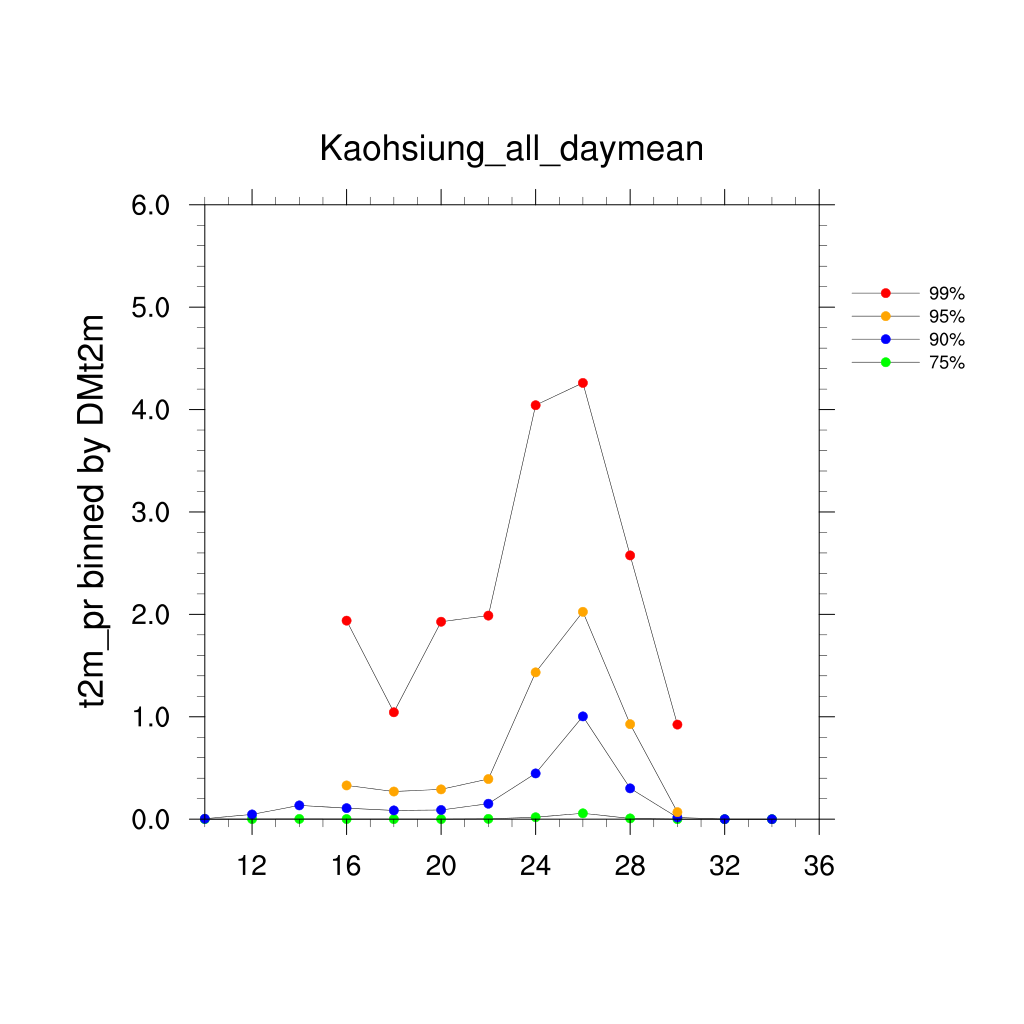 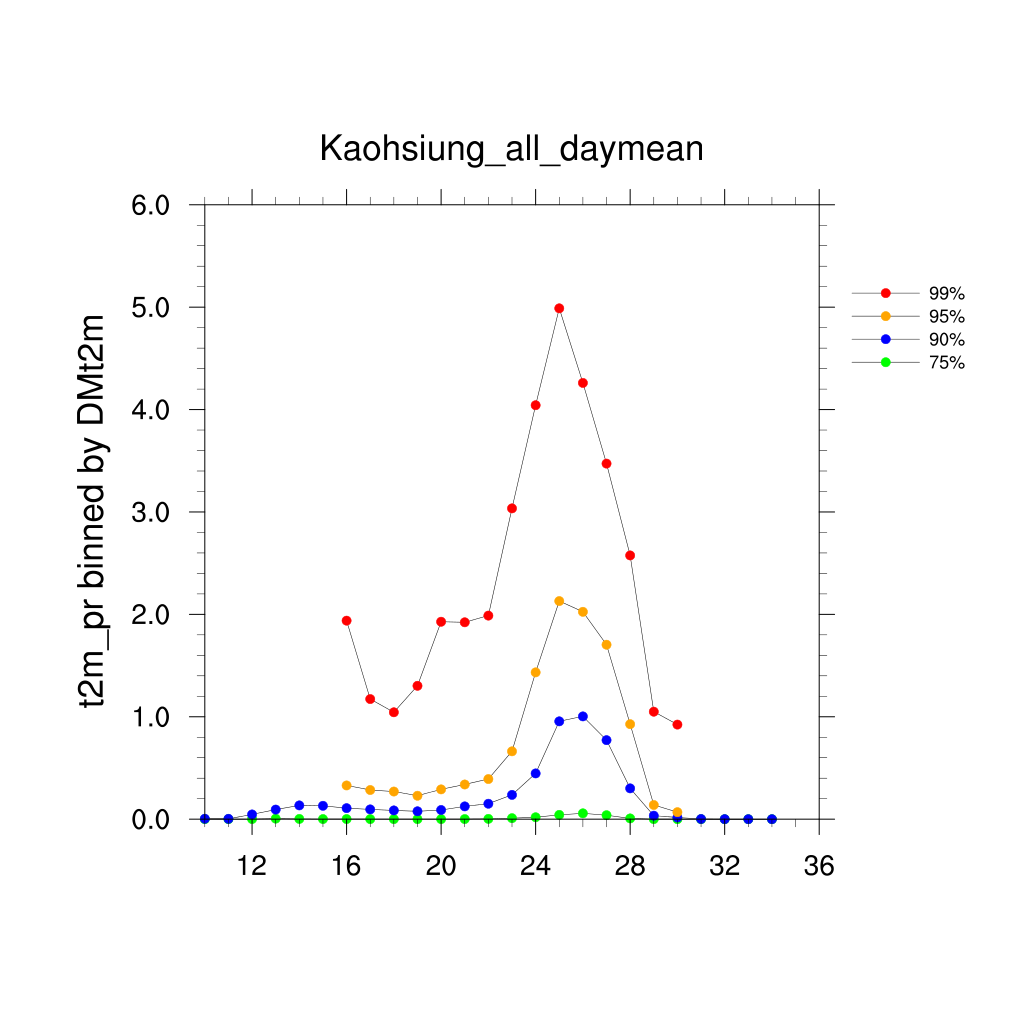 P R
Methods
Precipitation
Bin separation
	bin width = 2, bin overlap = 1, percentile : 99.9, 99, 95, 50
         Reuse data to get a smoother curve, also avoid bias from
	        the choice of starting temperature.
Bin size
	thick, gray line that shows how many data exists in each bin
	  Help to see which part of the results are well sampled.
Confidence Interval (99 percentile, 99.9 percentile)
	Repeat by drawing with replacement to get a 90% CI, which
        act as another way to evaluate the result.
Dash Line
	growth line for 7% / 14% per degree, respectively.
R H
Methods
Relative Humidity
Bin separation
Bin size
Relative Humidity respective to precipitation
	for specific precipitation percentile (99, 95, 90, 50) in each
        bin, average the corresponding relative humidity from +/- 1
        percentile of precipitation (98-100, 94-96, 89-91, 49-51)
	 Sort by precipitation instead of relative humidity, to 
	      reflect the true relative humidity at the moment.
g
e
c
a
7
5
3
8
1
4
2
6
…
d
b
f
h
…
R H
Methods
Relative Humidity
Bin separation
Bin size
Relative Humidity respective to precipitation
	for specific precipitation percentile (99, 95, 90, 50) in each
        bin, average the corresponding relative humidity from +/- 1
        percentile of precipitation (98-100, 94-96, 89-91, 49-51)
	 Sort by precipitation instead of relative humidity, to 
	      reflect the true relative humidity at the moment.
g
e
c
a
Pr Max
Pr min
7
5
3
8
1
4
2
6
…
d
b
f
h
…
W V
Methods
Water Vapor
Bin separation
Bin size
Water Vapor respective to precipitation
	basically the same as relative humidity, but this time taking
       temperature into consideration
	 Obtaining true amount of water vapor that exists in the
             air at the moment.
Dash Line
by 
CC-equation
Data Selection (WRF)
Single                       Pooling
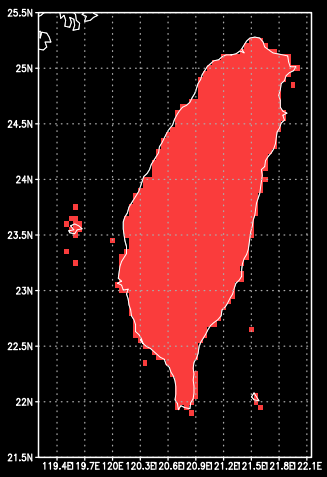 [Speaker Notes: convective v.s. convective and stratiform]
P R
Result-WRF
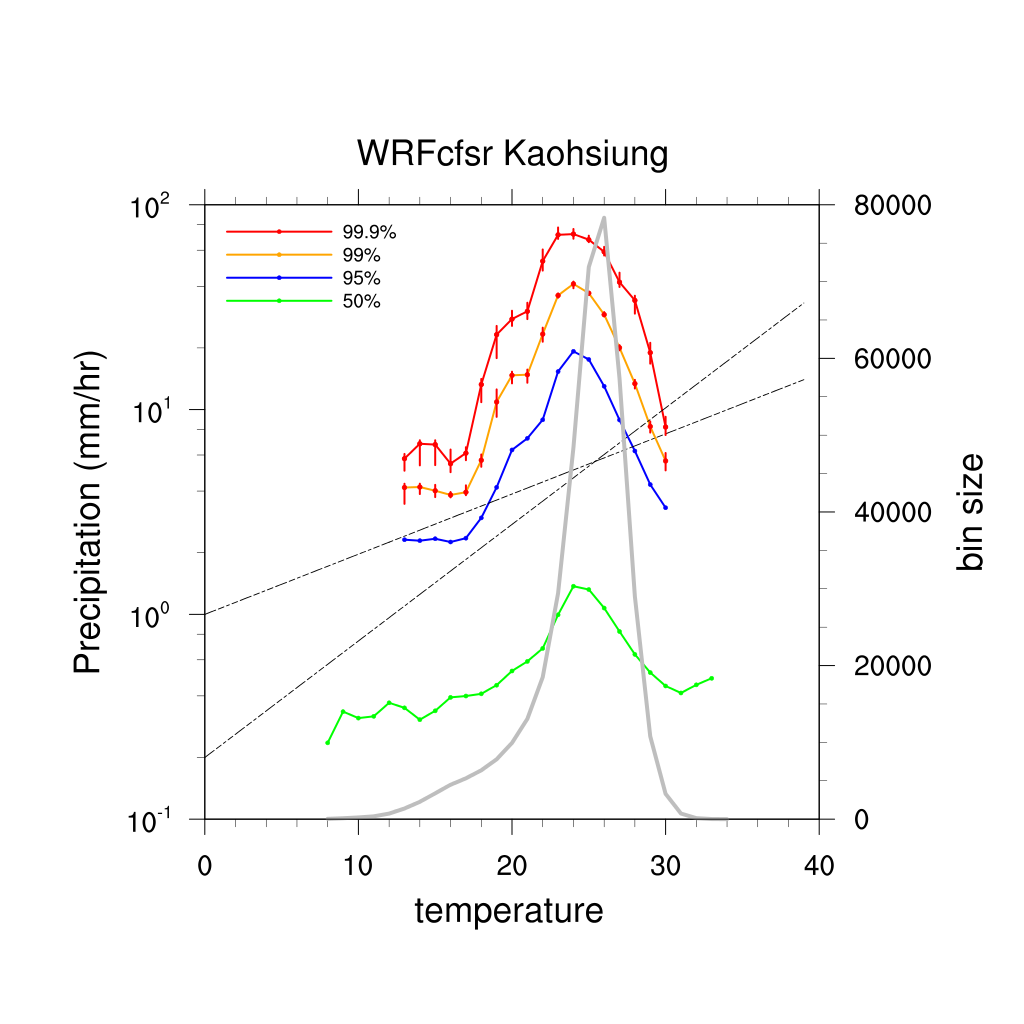 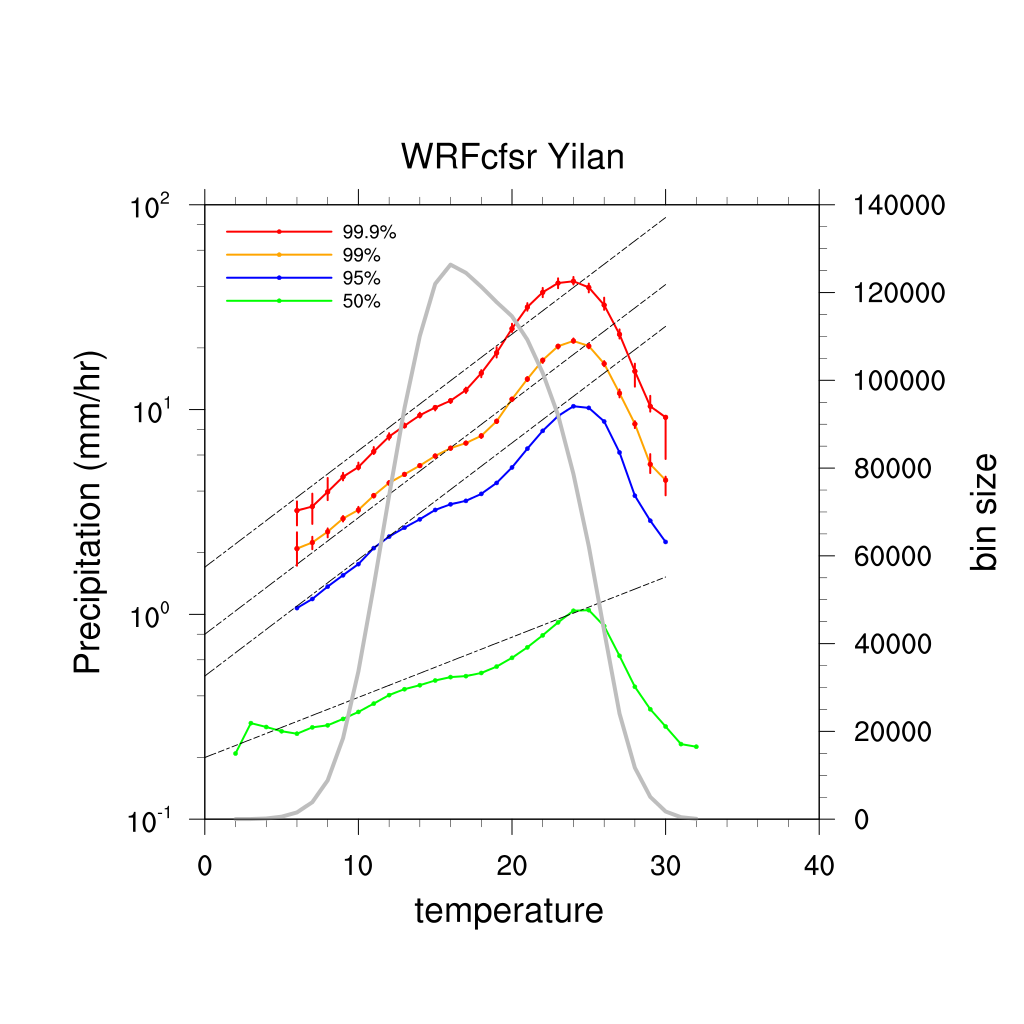 Double C-C relation
 Super double C-C relation
 Slightly different turning point for different percentile
W V
Result-WRF
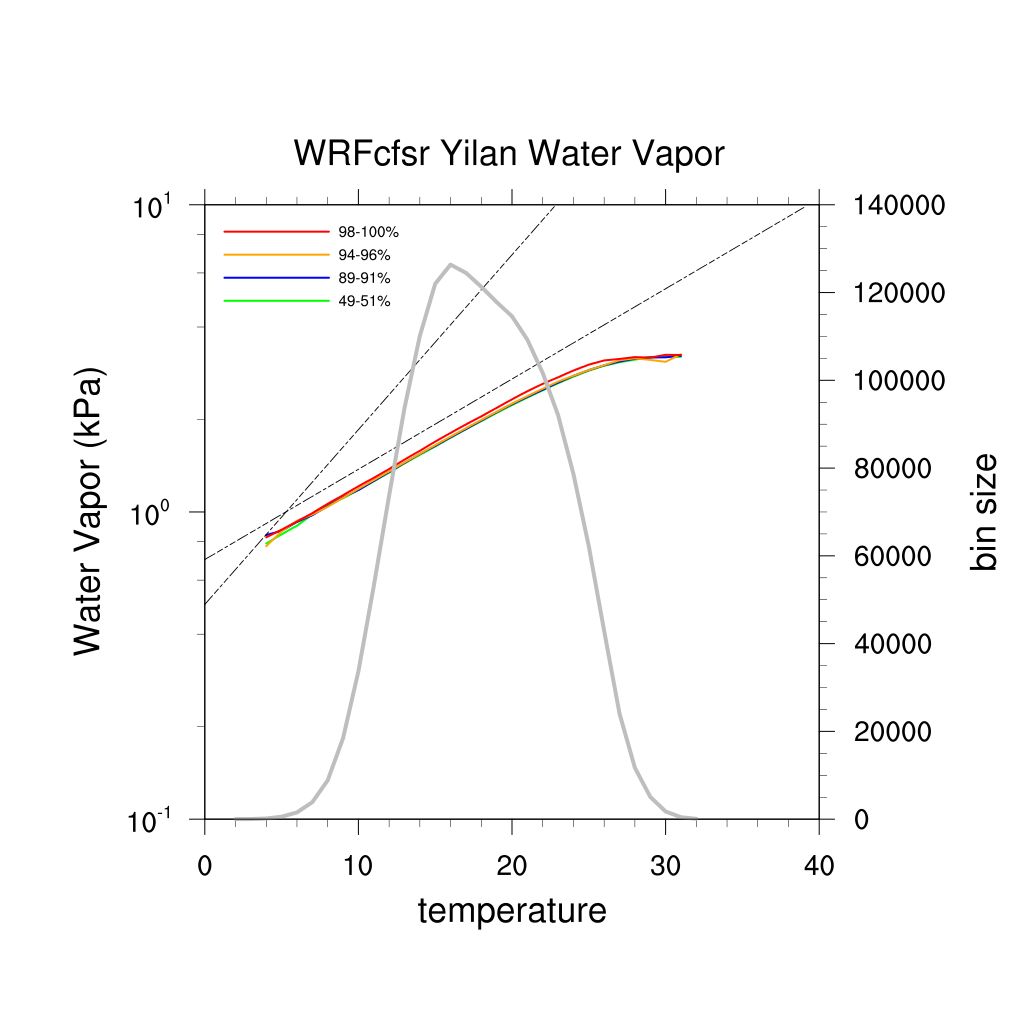 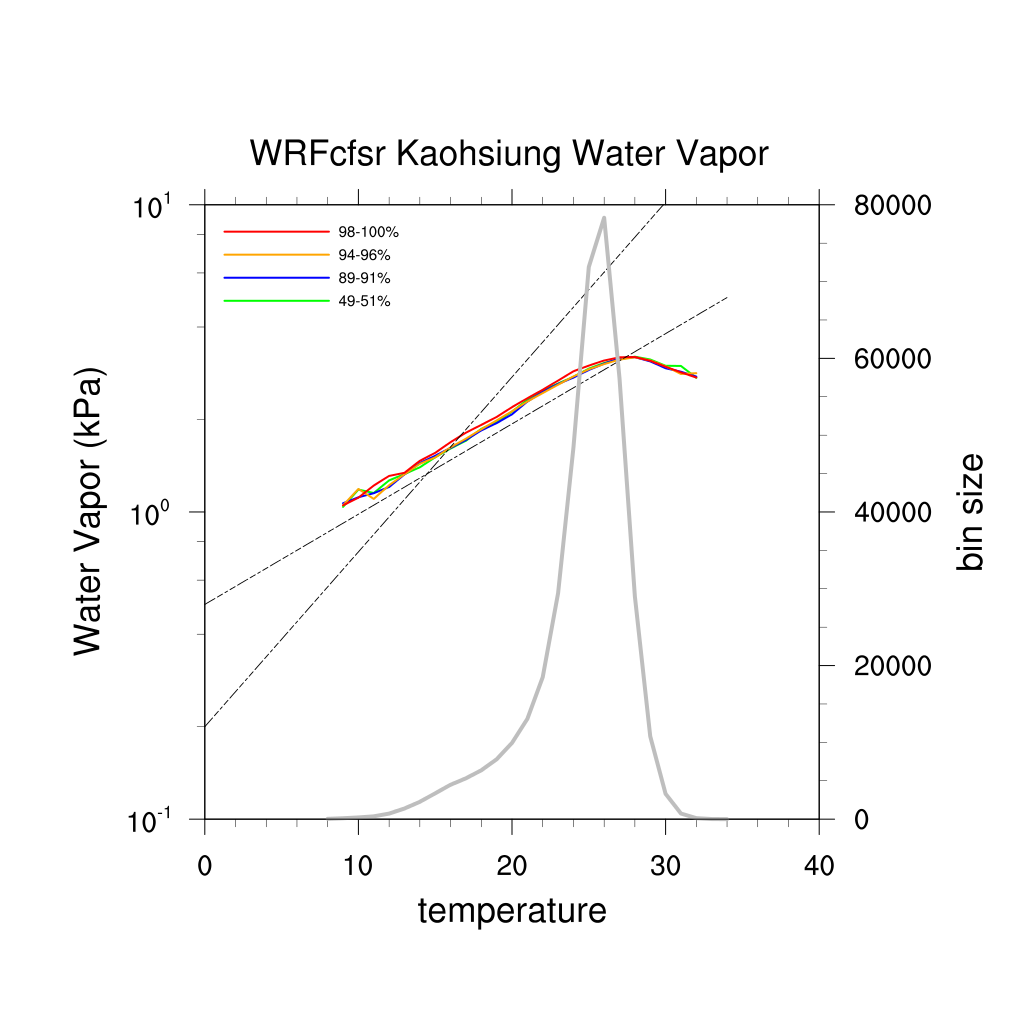 Water Vapor generally follows C-C relation
 There are almost no difference in water vapor between  
     high and low percentile
P R
Result-WRF
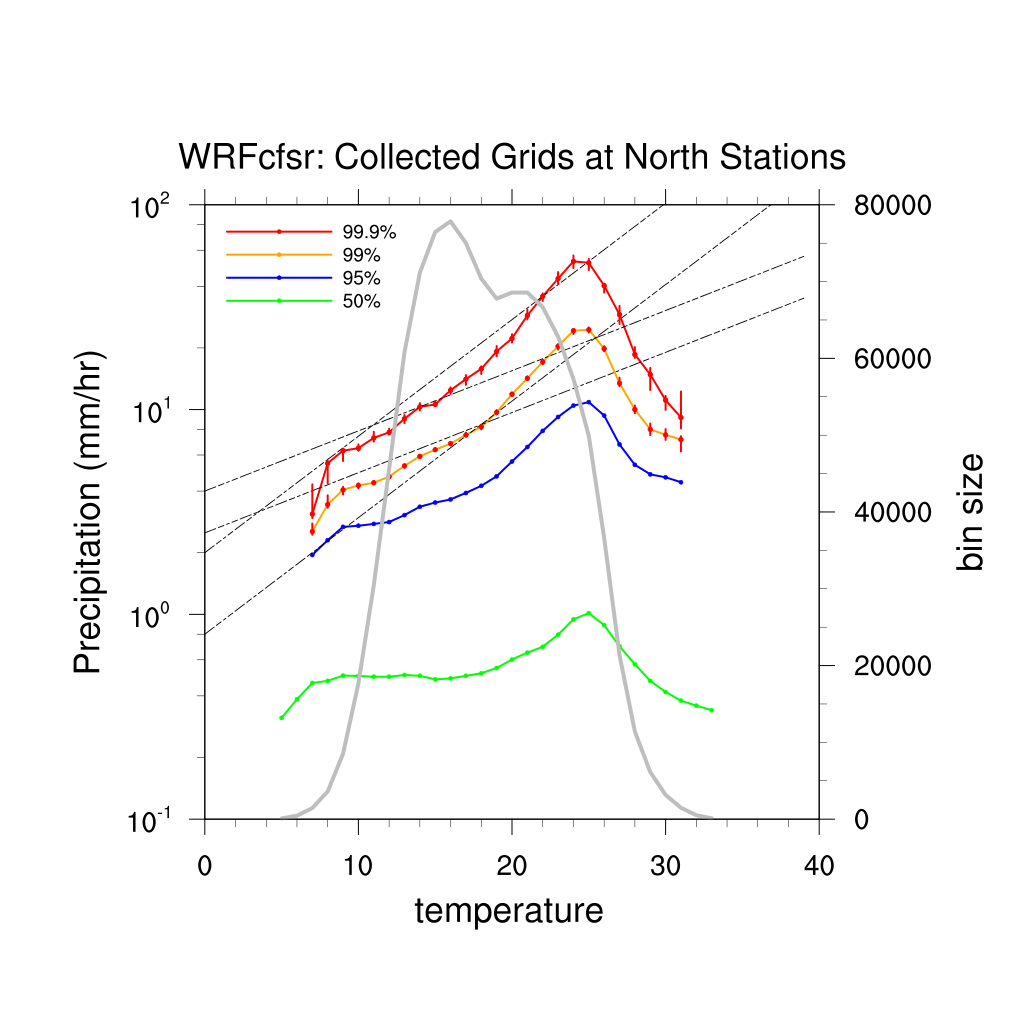 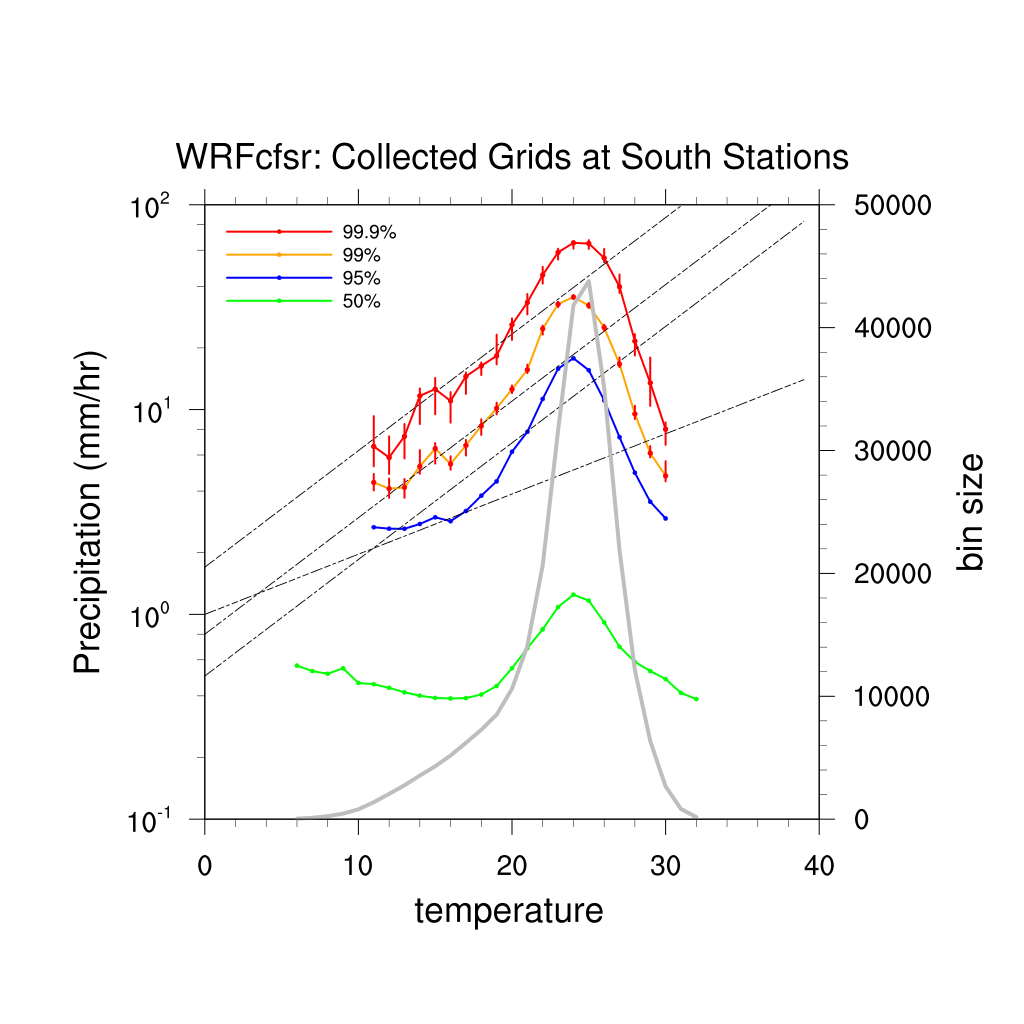 Turning points appear at 16-19 ⁰C
 Precipitation starts to drop at about 24 ⁰C in all cases
 Larger difference in performance between mean and extreme
W V
Result-WRF
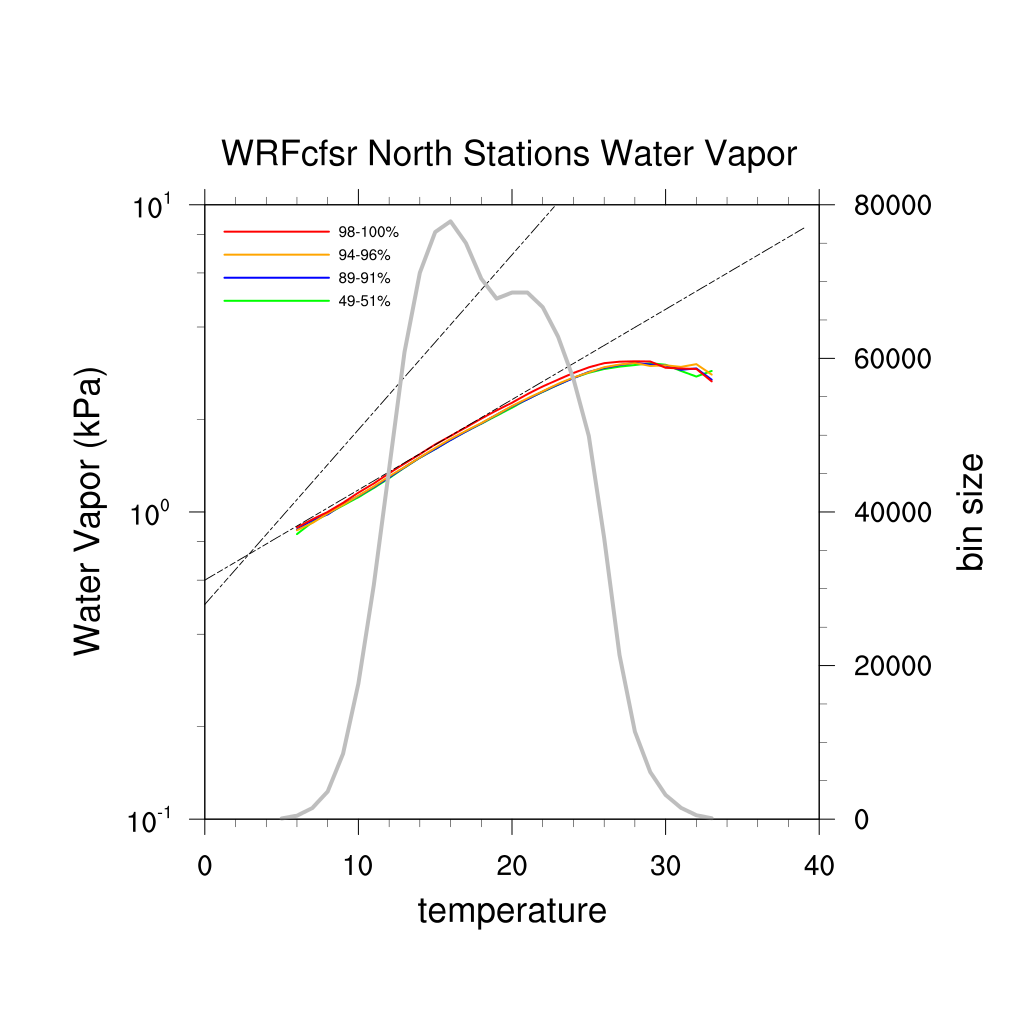 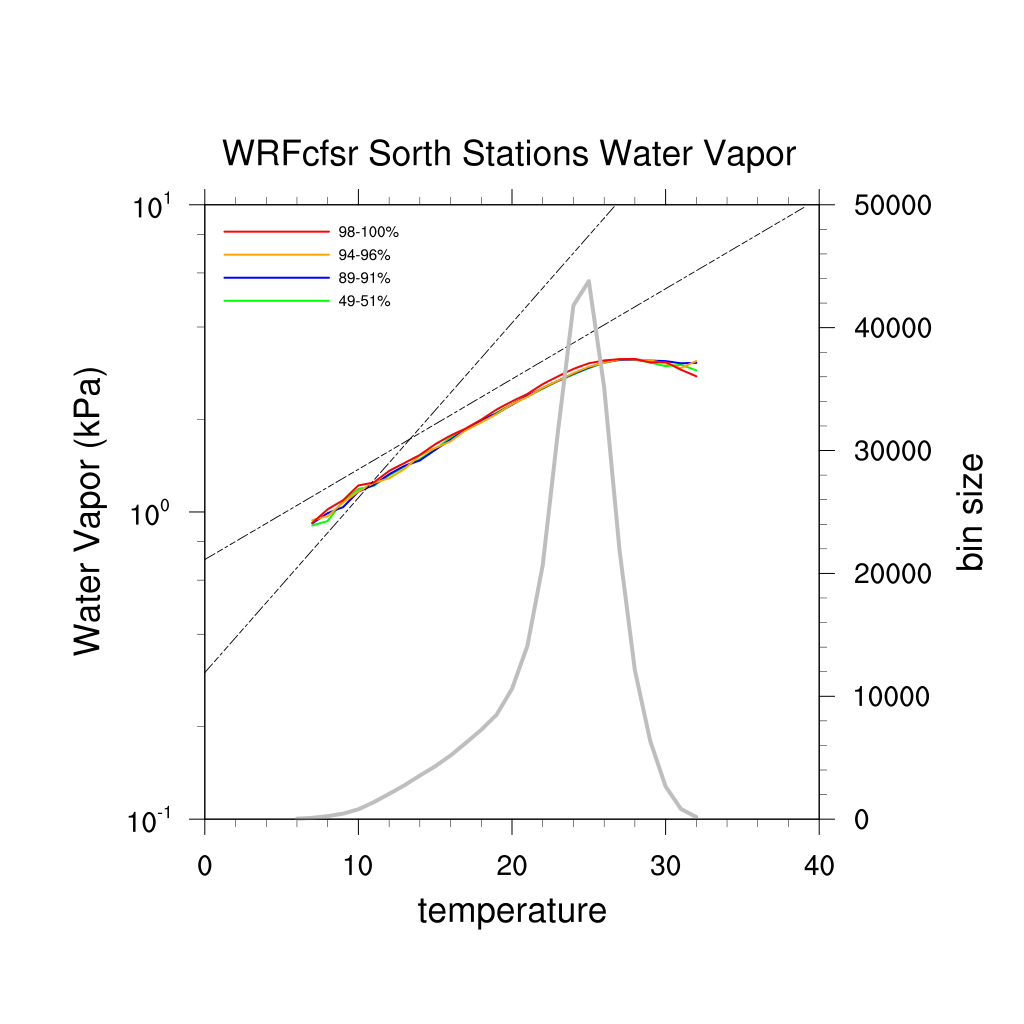 Water Vapor follows C-C relation up to 26-28 ⁰C
 Performance of water vapor are almost the same regardless
      of different area and different percentile of precipitation
P R
Comparison
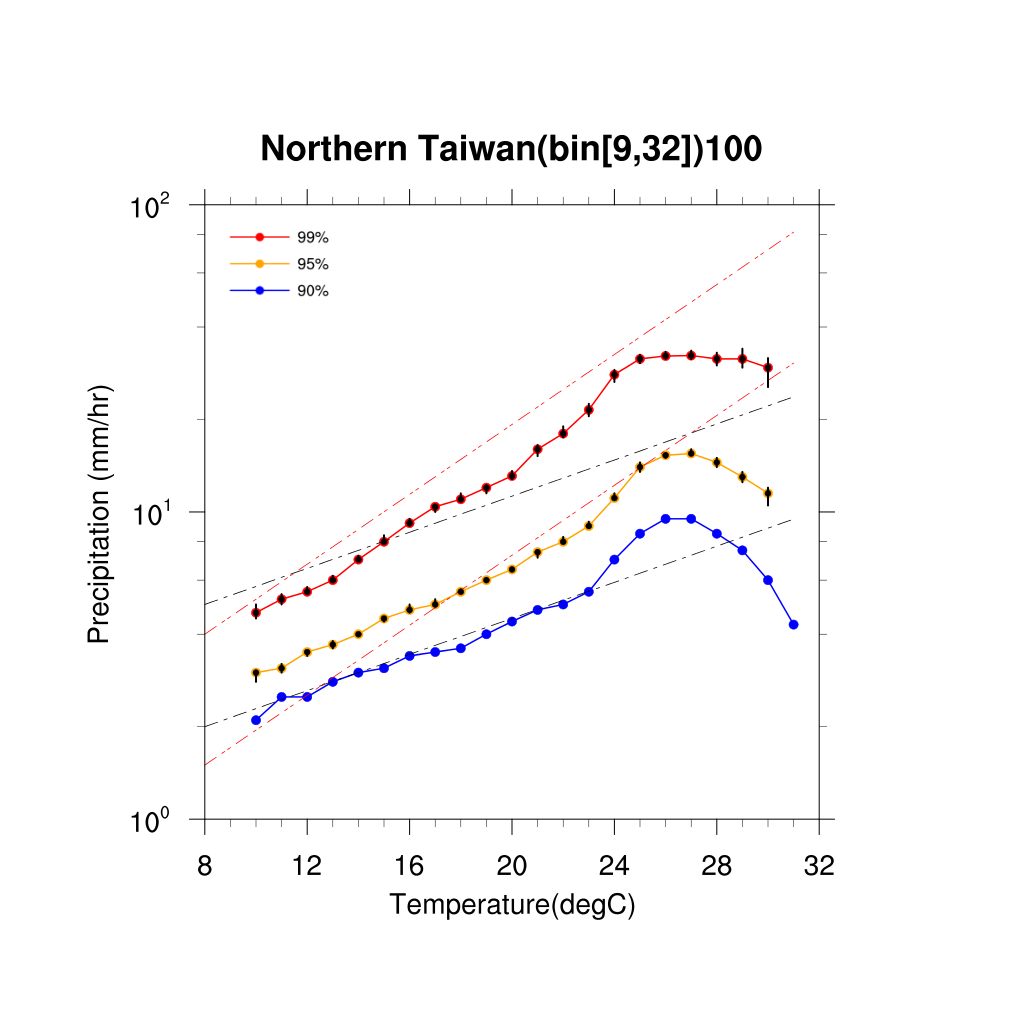 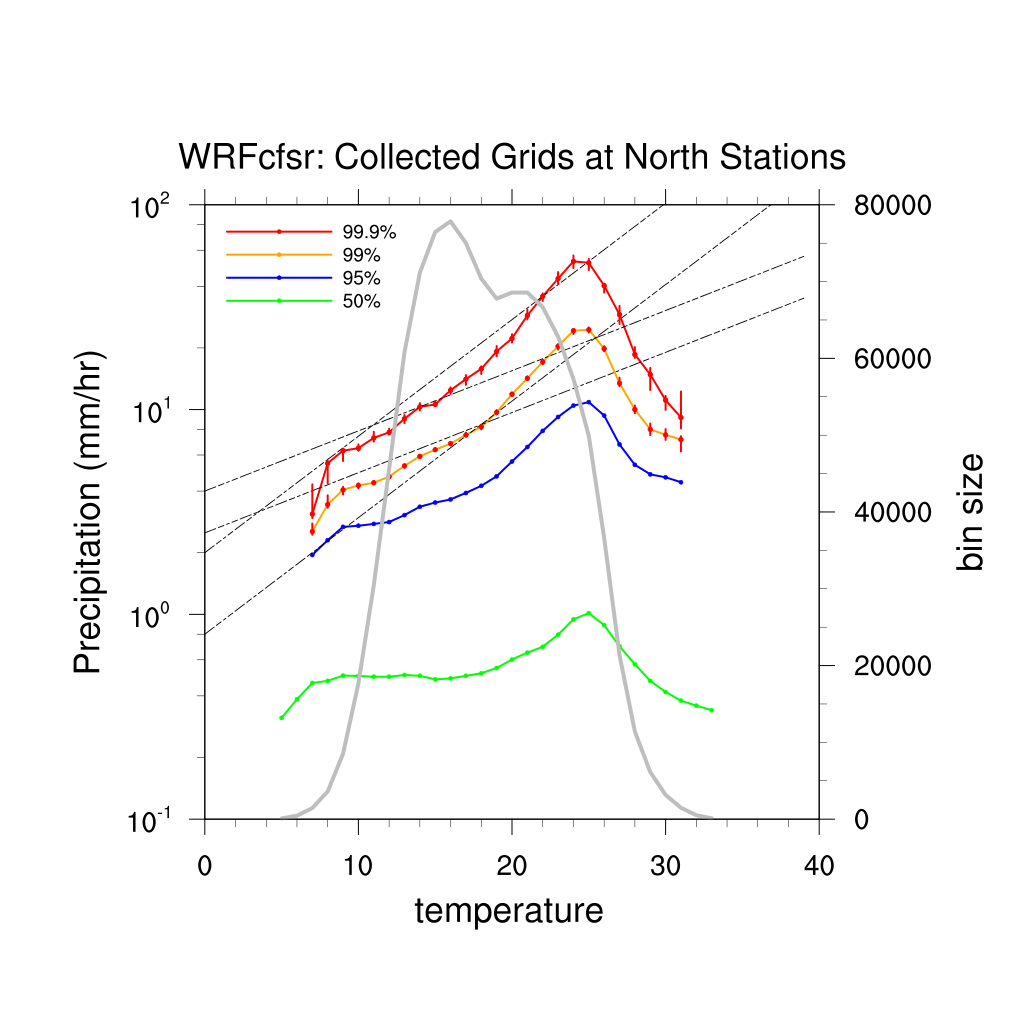 Adjust to make the scale of model and observation correspond
 Note the different percentile
P R
Comparison
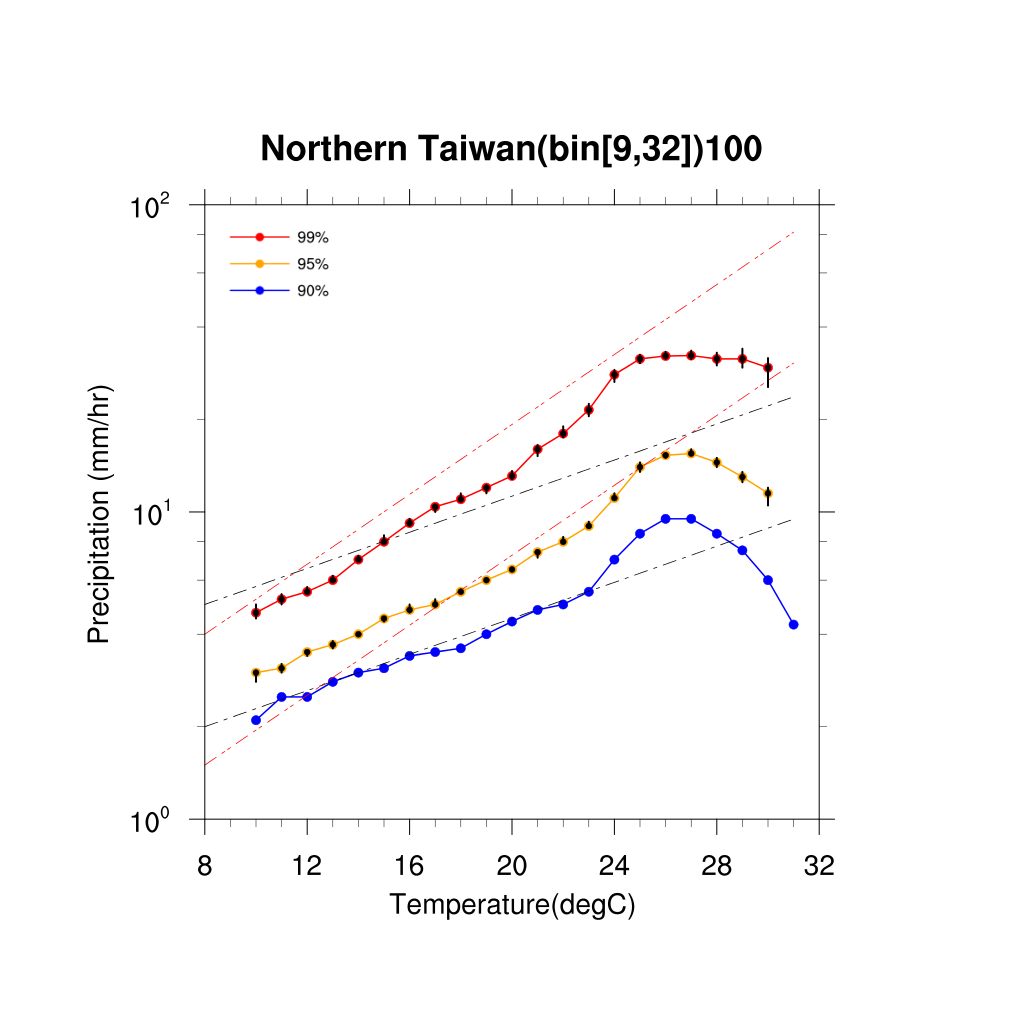 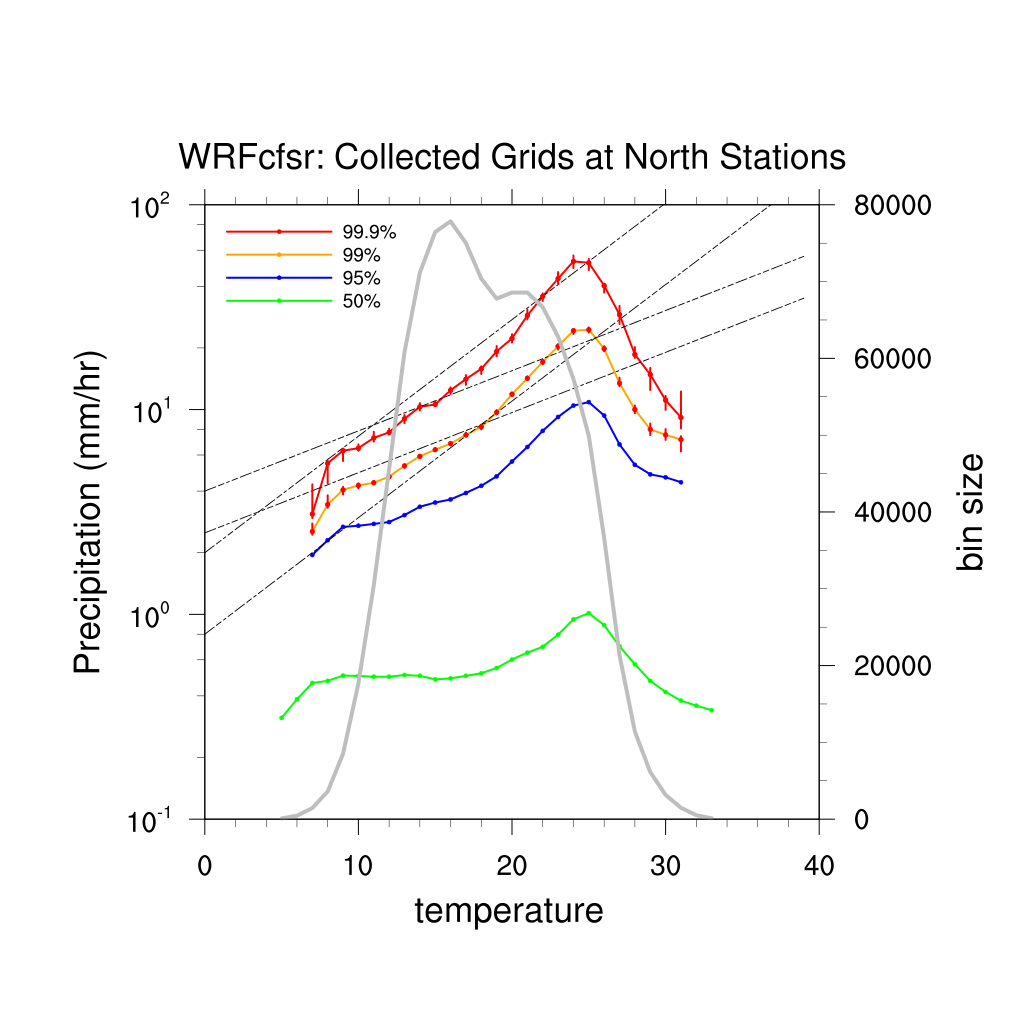 Precipitation and turning temperature underestimated
 Somewhat reproduce the relation between temperature and precipitation
P R
Comparison
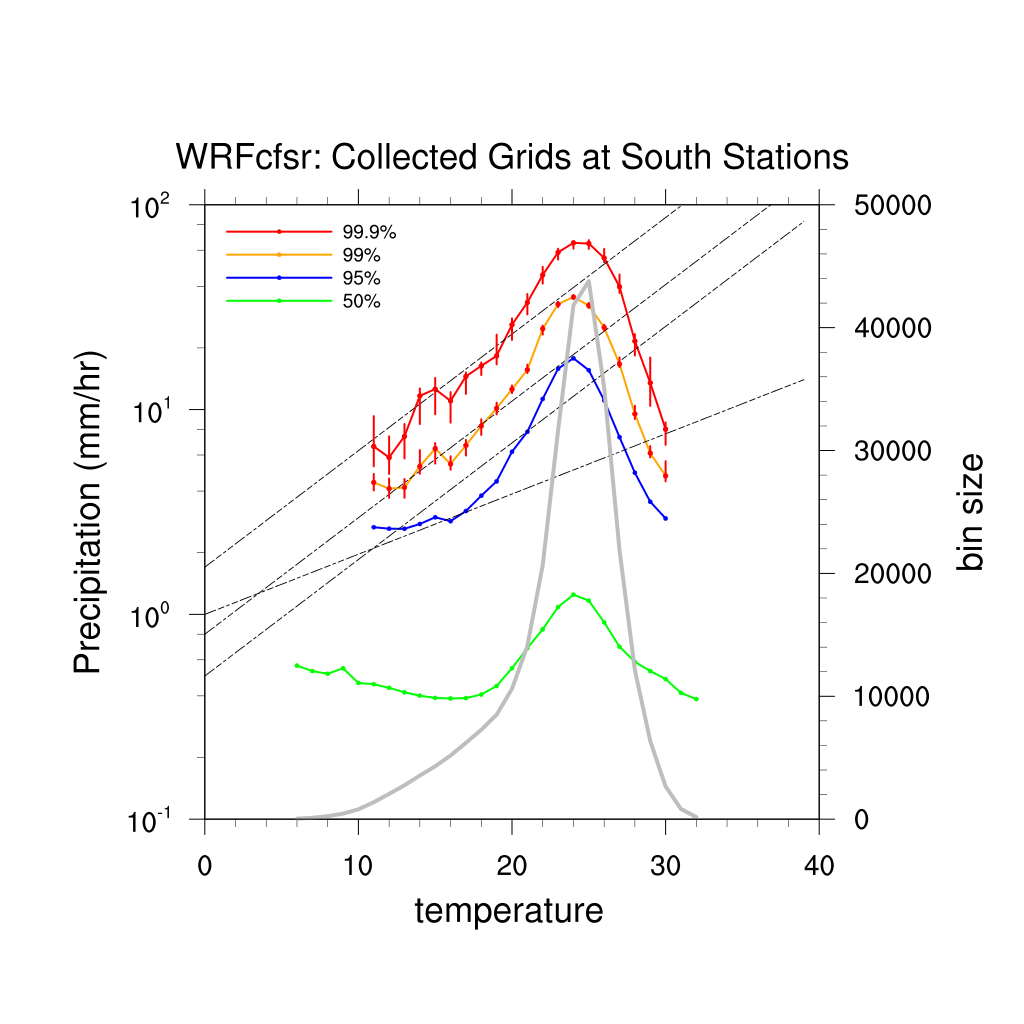 For stations in the south :
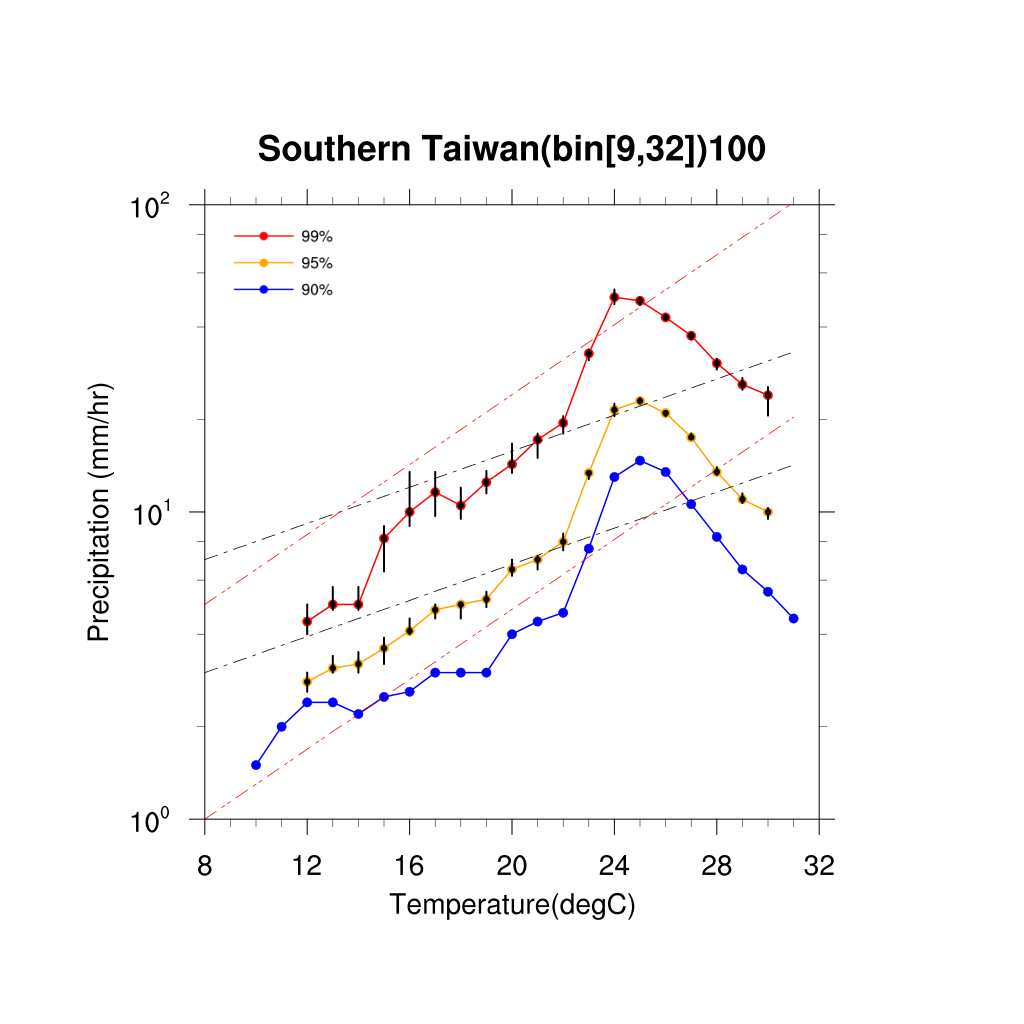 P R
Comparison
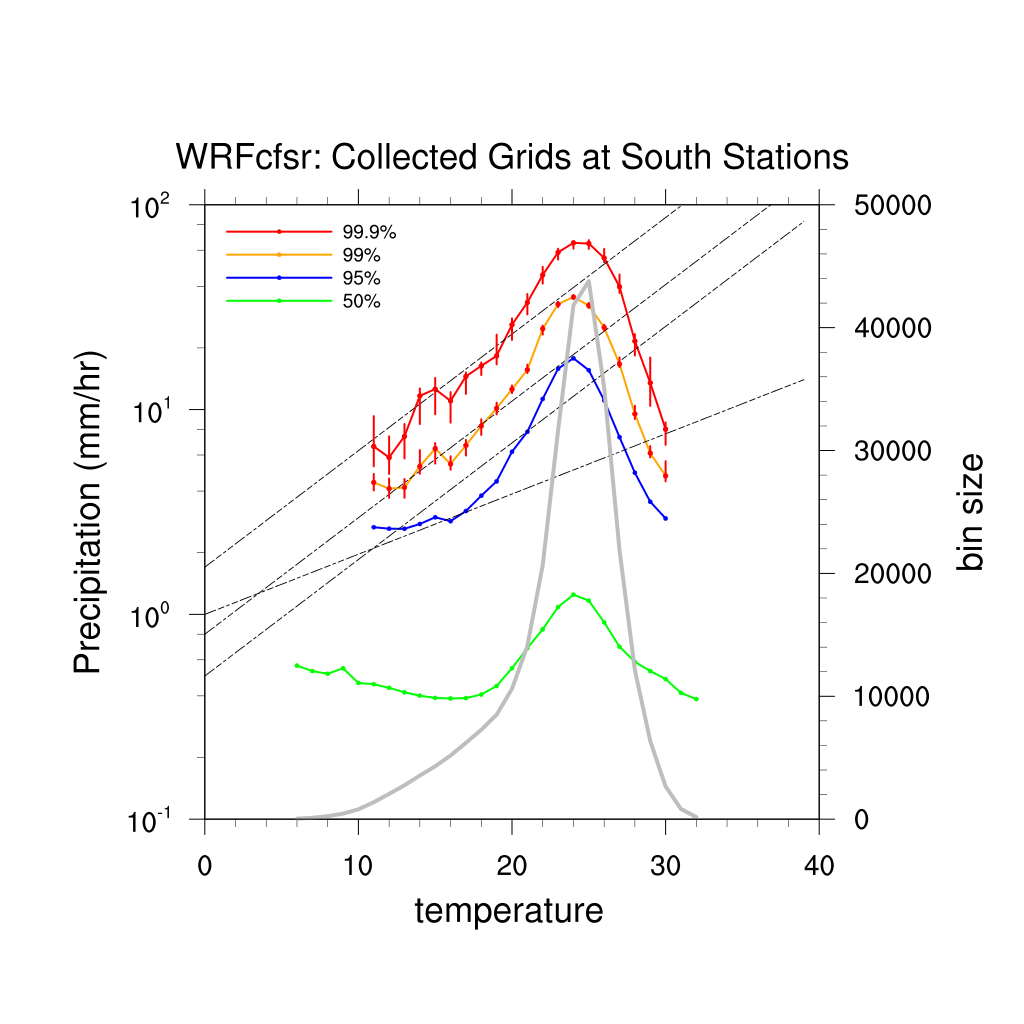 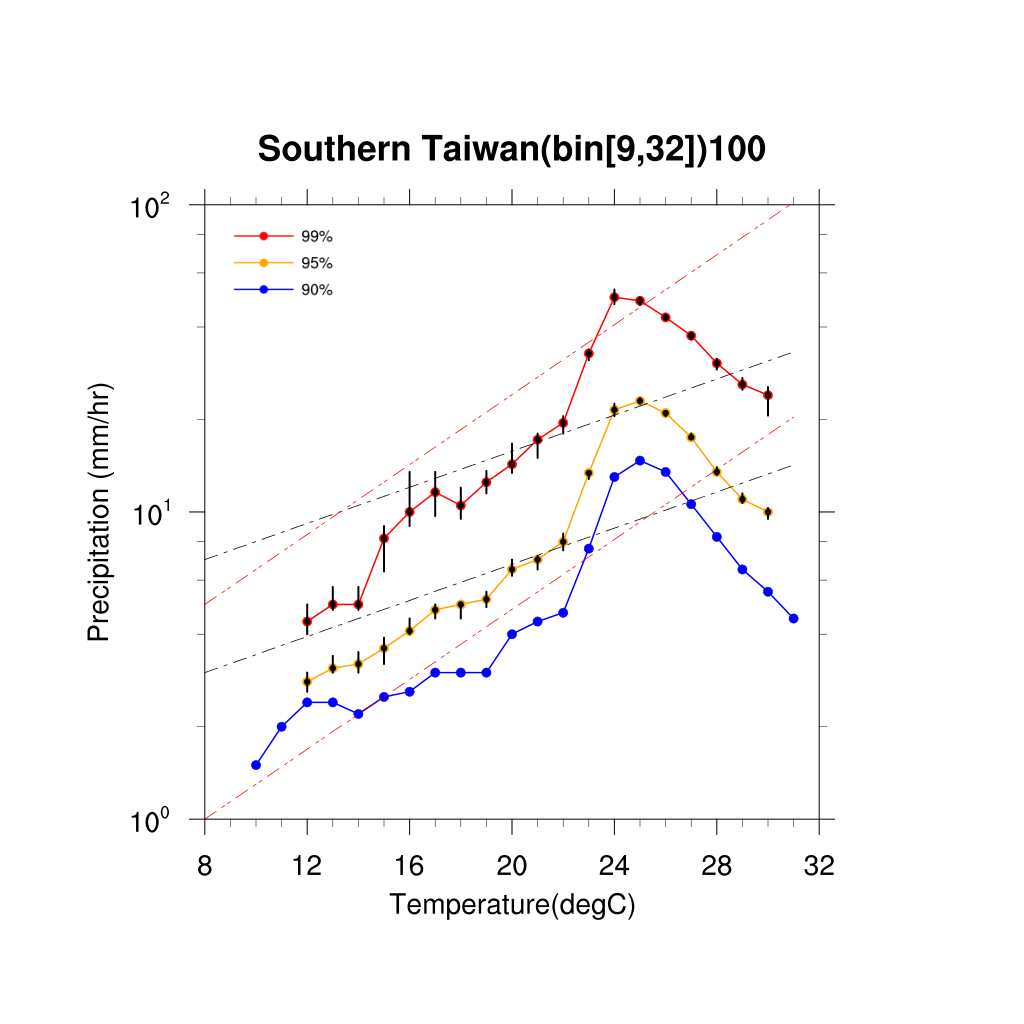 Precipitation underestimated
 Down-turning point is a lot clearer, so is the delay for lower percentile results
Result-WRF
WRF_cfsr can reproduce the relation between observed precipitation and temperature to a certain extent
 North : C-C  double C-C,  South : super C-C
 The negative scaling found in tropic area is robust
 Why is the trend in water vapor so much different from that of precipitation?
 super C-C
 negative scaling
      discussion from the point of dynamics /
           cloud microphysics needed
Assumptions and Arguments
Relatively constant relative humidity
 water vapor capacity by C-C relation leads to
     precipitable water by C-C relation
 Extreme events are dominated by precipitable water in the atmosphere
 ignore the conditions needed for cloud formation etc
Atmospheric circulation does not change much
    as climate changes
 might not be realistic as cloud dynamics can be
     invigorated with warming
Result-WRF
WRF_cfsr can reproduce the relation between observed precipitation and temperature to a certain extent
 North : C-C  double C-C,  South : super C-C
 The negative scaling found in tropic area is robust
 Why is the trend in water vapor so much different from that of precipitation?
 super C-C
 negative scaling
      discussion from the point of dynamics /
           cloud microphysics needed
Data Selection (MRI)
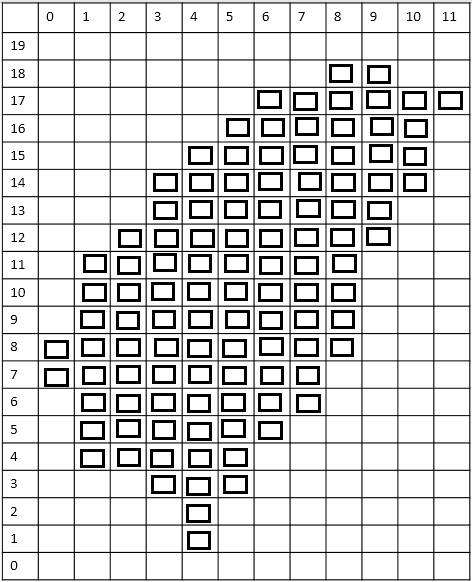 Grid : 108
Total data : 3,944,592
Wet data : 1,560,881
To start from, we separate data by vertical velocity, and consider wet events with temperature > 10 ⁰C only.
P R
Result-MRI
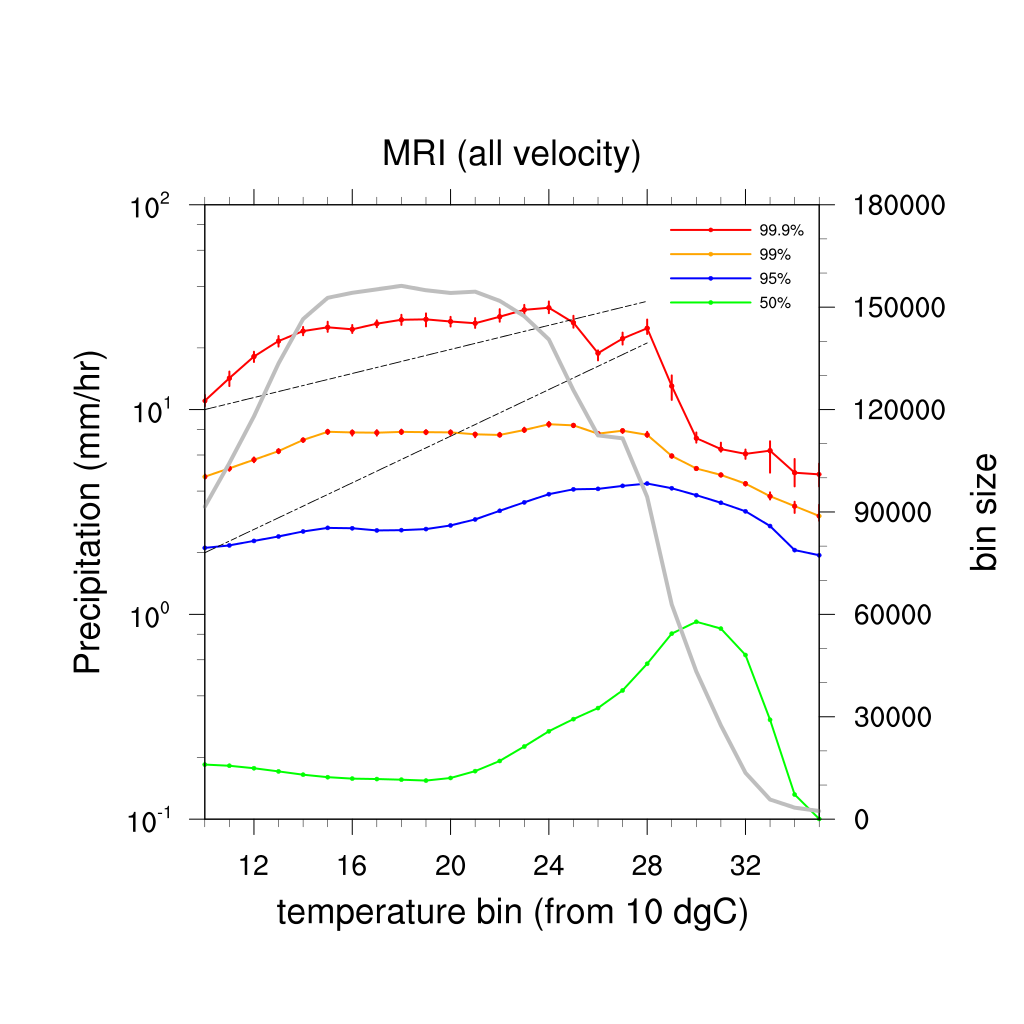 all
Velocity < -6
Velocity > 1
Velocity < -1
Velocity > 6
(from 10 deg C)
P R
Result-MRI
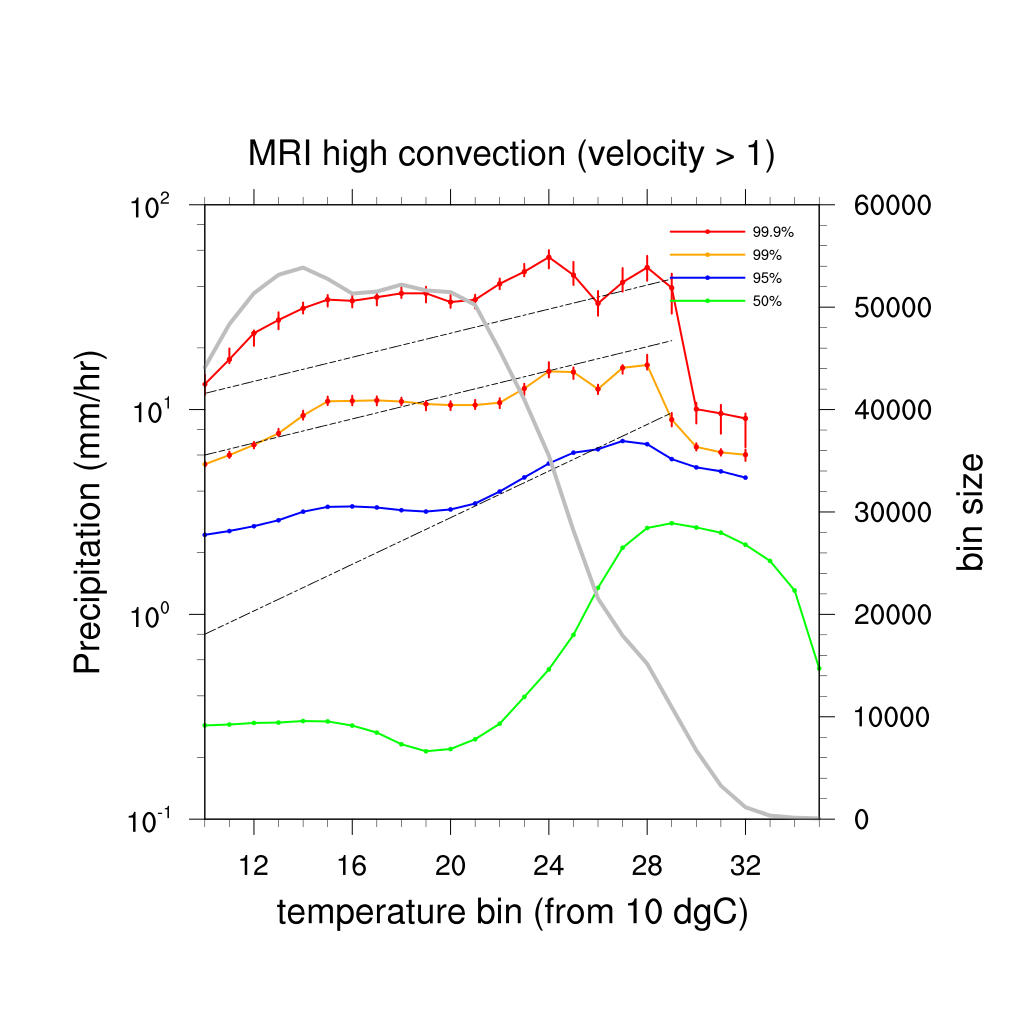 all
Velocity < -6
Velocity > 1
Velocity < -1
Velocity > 6
(from 10 deg C)
P R
Result-MRI
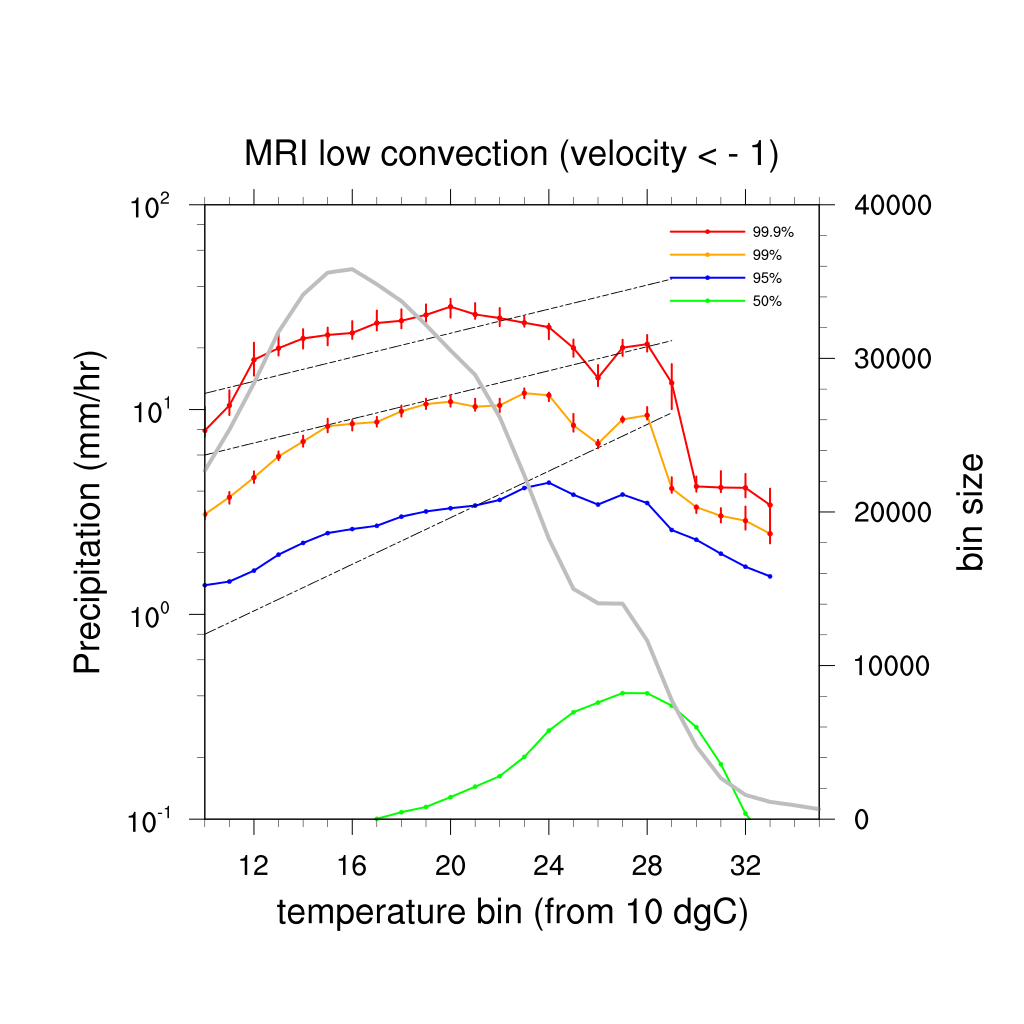 all
Velocity < -6
Velocity > 1
Velocity < -1
Velocity > 6
(from 10 deg C)
P R
Result-MRI
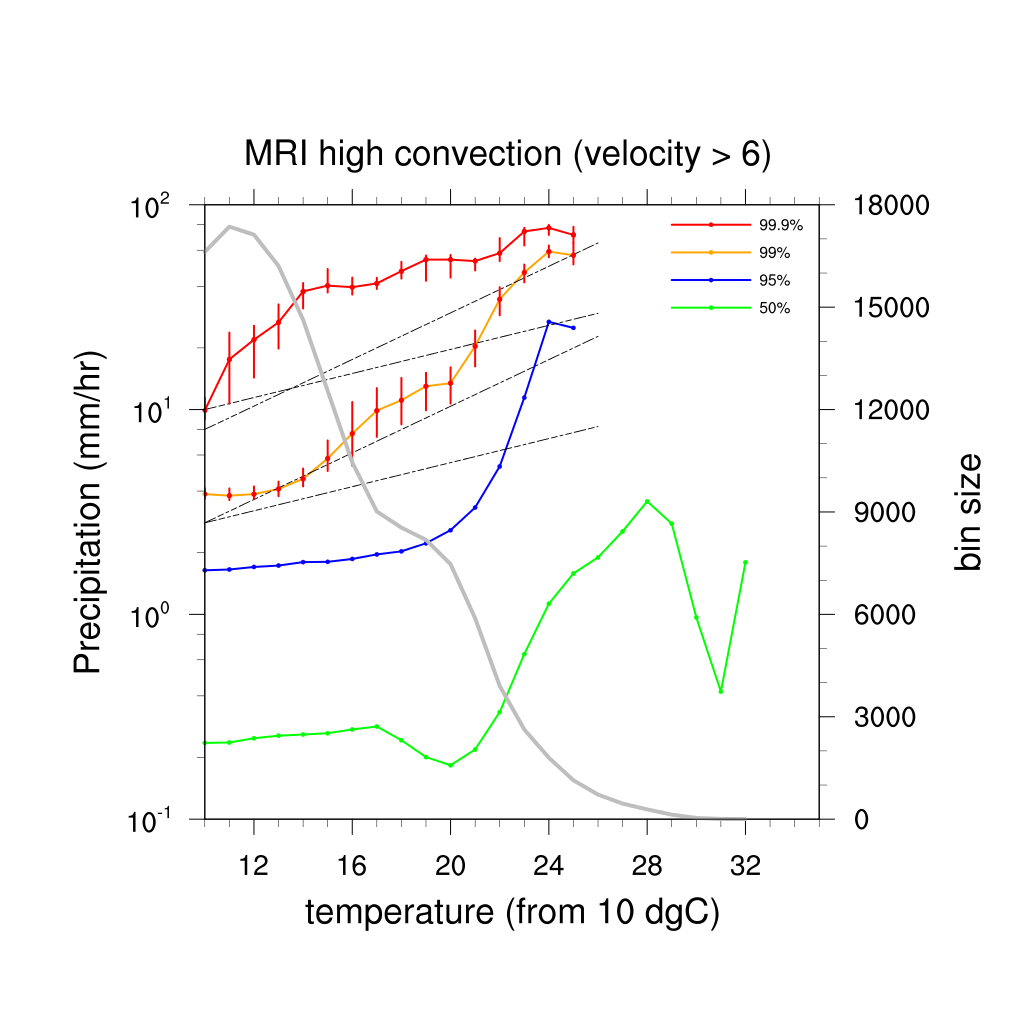 all
Velocity < -6
Velocity > 1
Velocity < -1
Velocity > 6
(from 10 deg C)
P R
Result-MRI
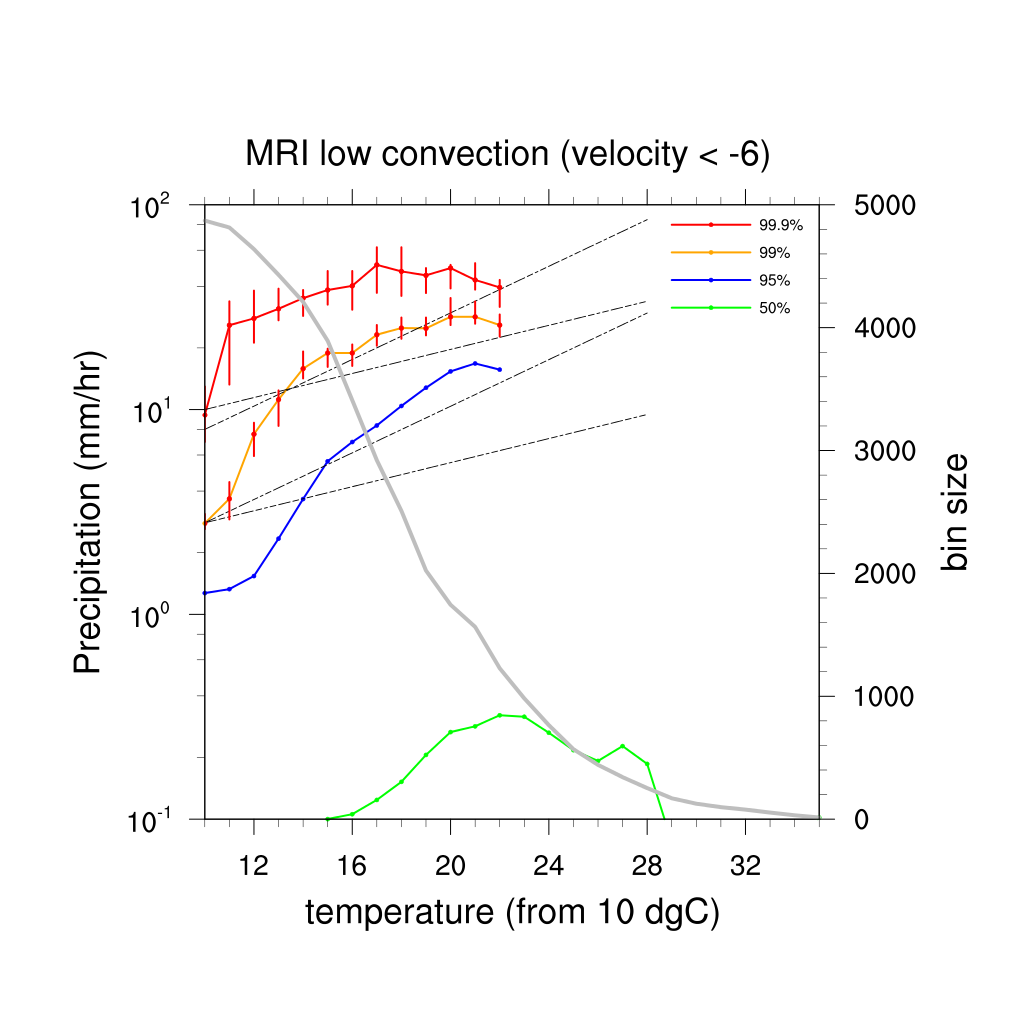 all
Velocity < -6
Velocity > 1
Velocity < -1
Velocity > 6
(from 10 deg C)
Result-MRI
Vertical velocity can not be used to separate different types of precipitation.
Precipitation grows linearly in general, exponentially when the absolute value of vertical velocity is greater than 6 (-Pa/s)
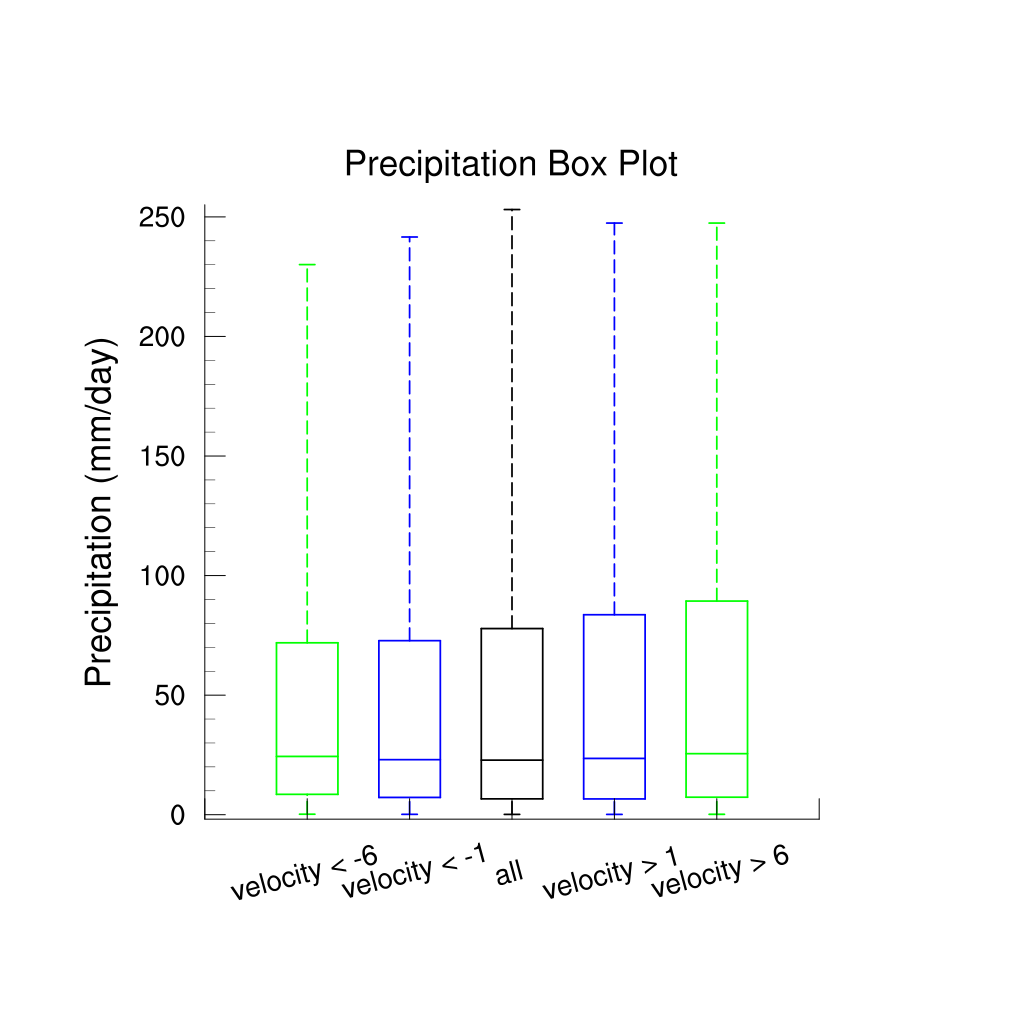 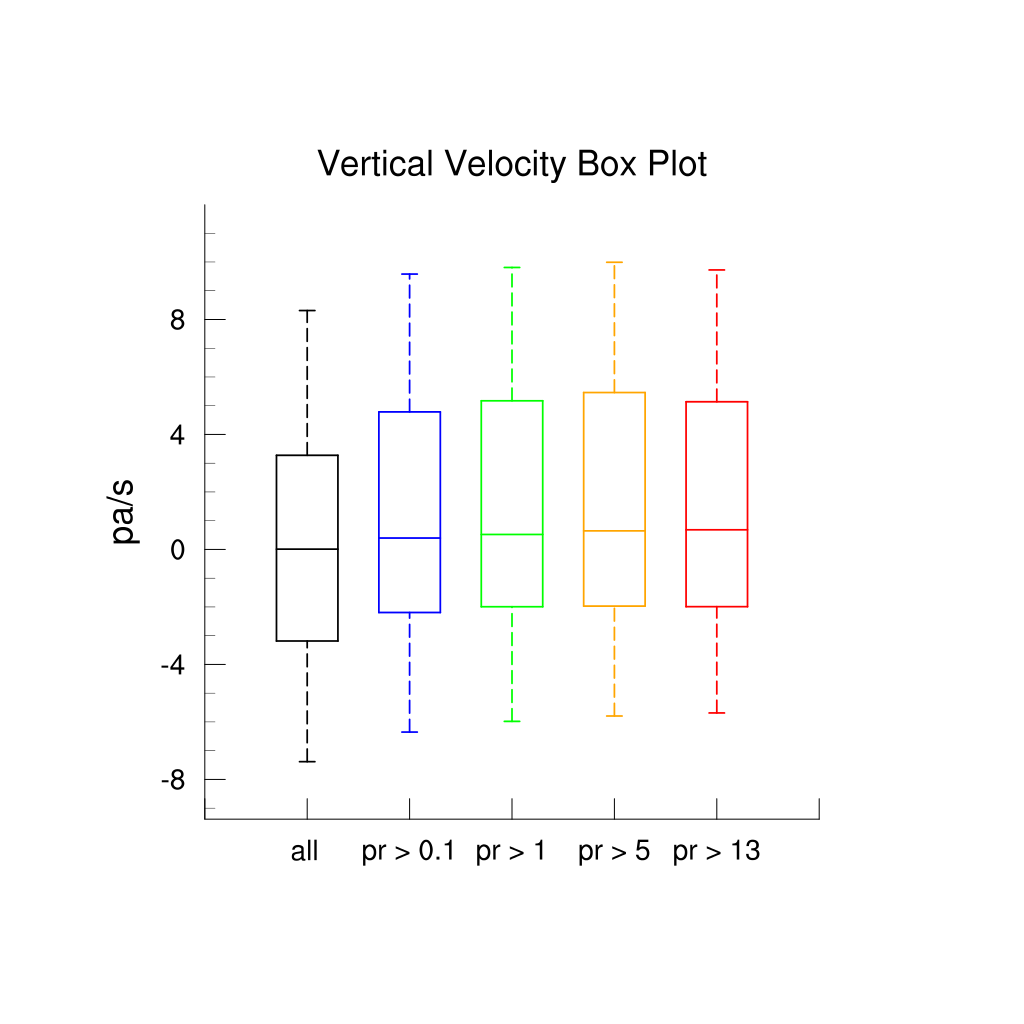 99.9 p
99 p
95 p
mean
99 p
5 p
1 p
95 p
90 p
-Pa/s
75 p
Result-MRI
MRI might not be suitable for analysis of this form
  
 Resolution ( 20km * 20km )
 Vertical velocity at 500 hPa ( 6000m )
 Precipitation underestimate

  Turn to results of different layers : 
	Check the performance of water vapor and
      relative humidity at different layer.
	*Results from 200 hPa are excluded.
[Speaker Notes: -60~-50]
R H
W V
Result-MRI
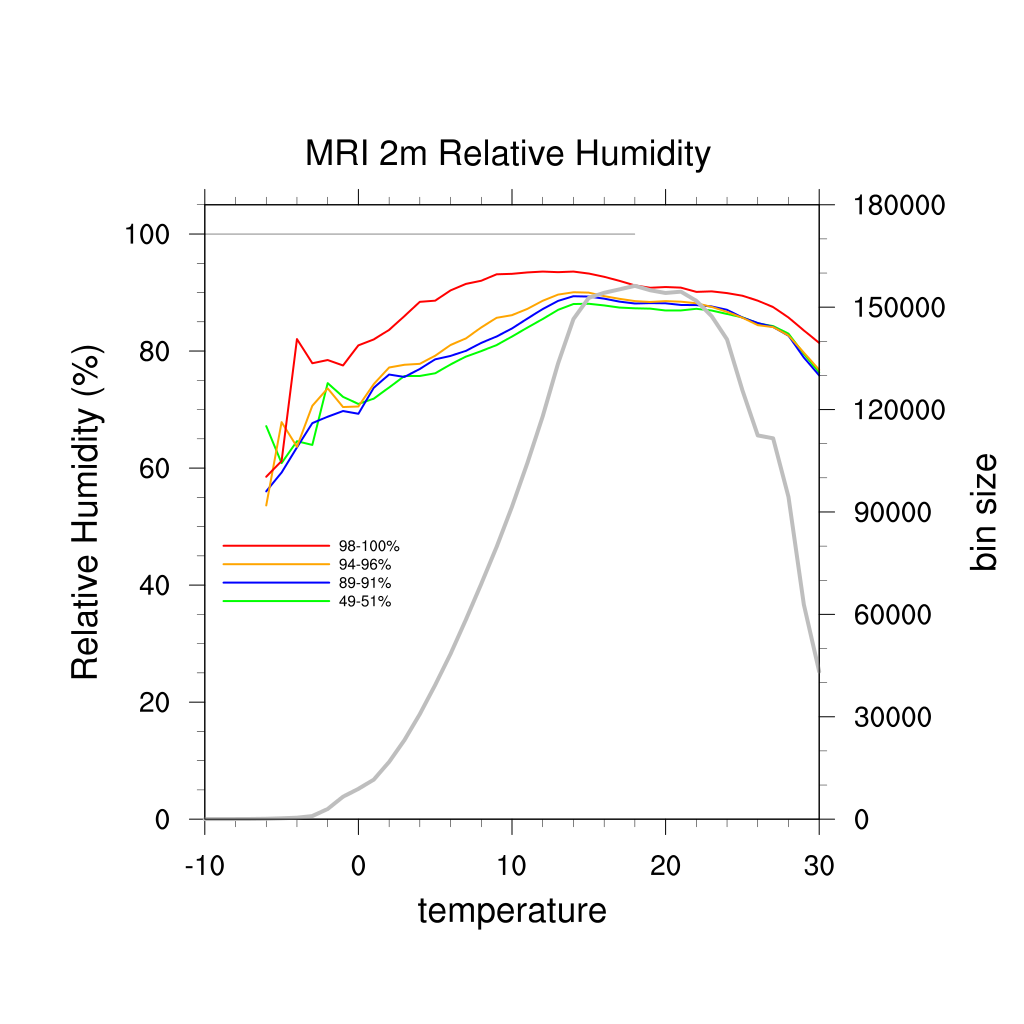 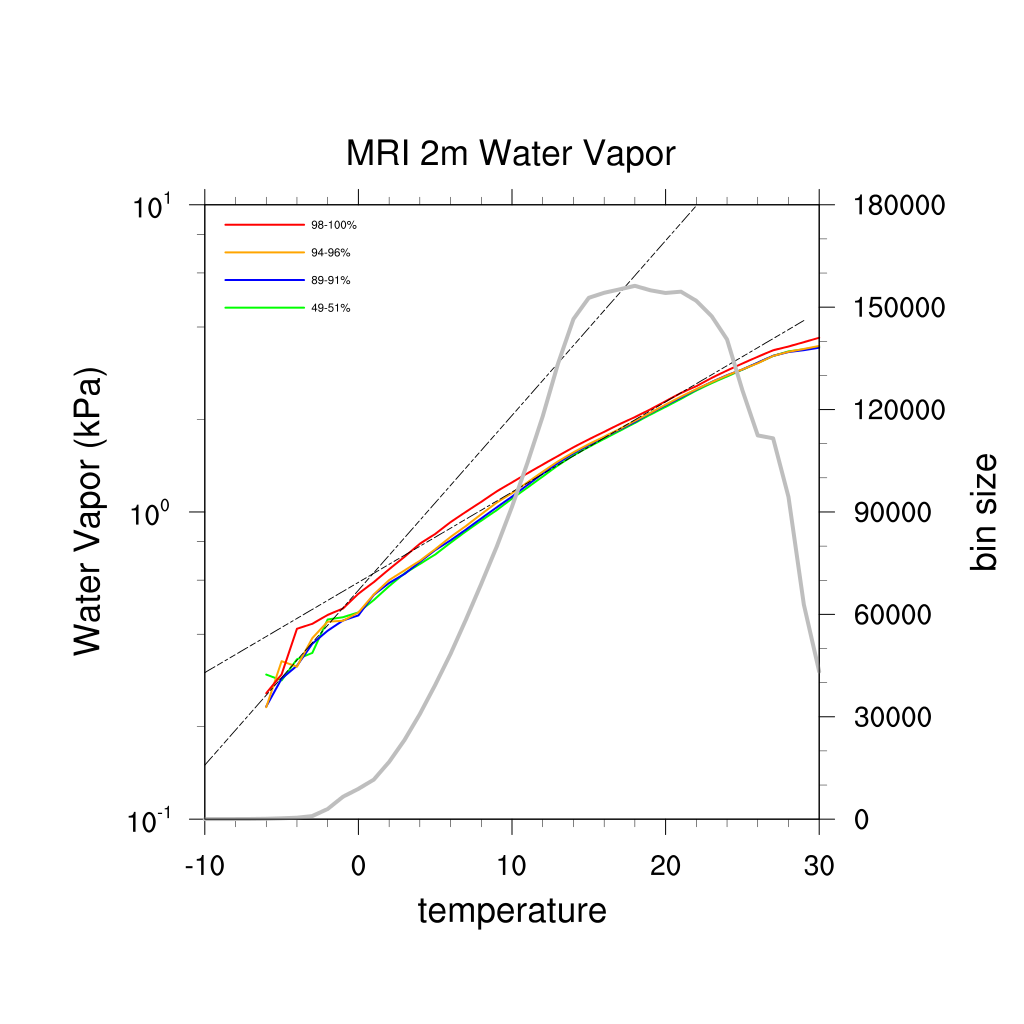 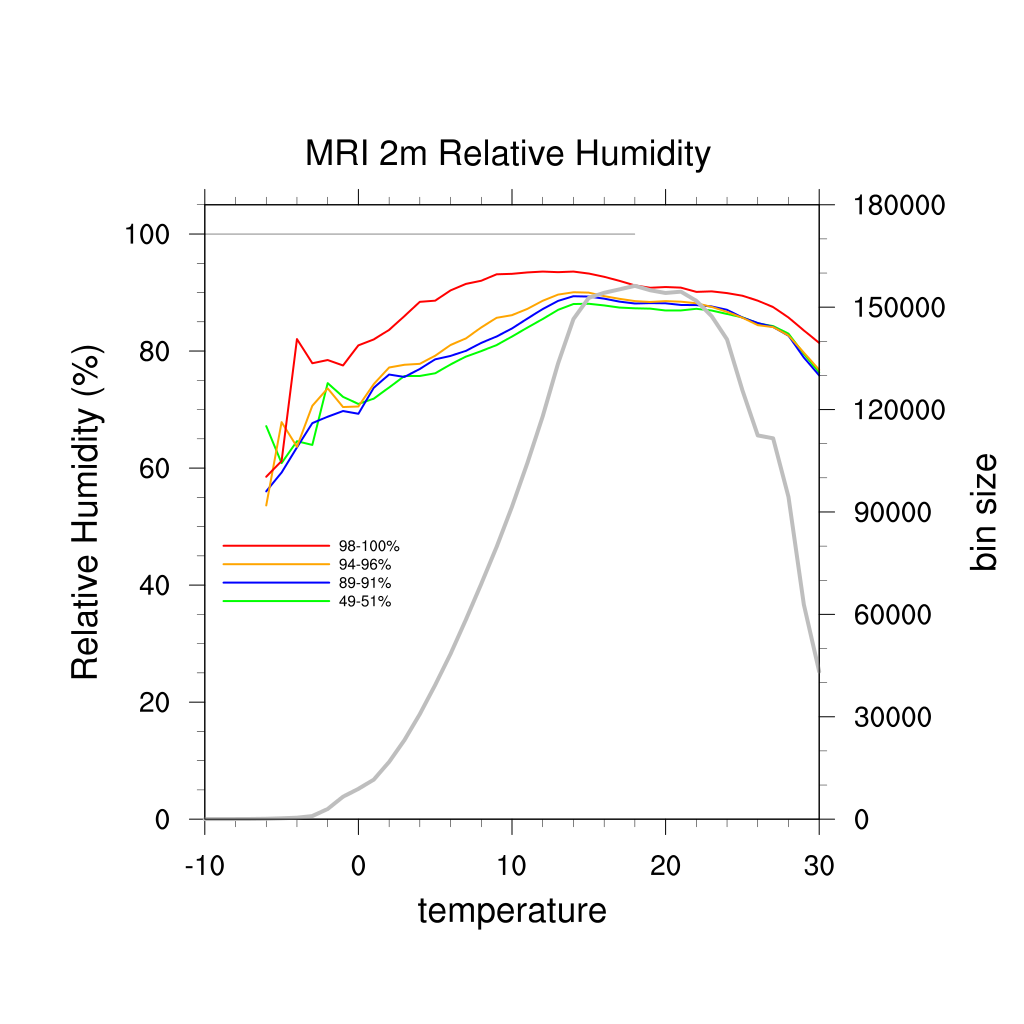 2m
500 hPa
850 hPa
R H
W V
Result-MRI
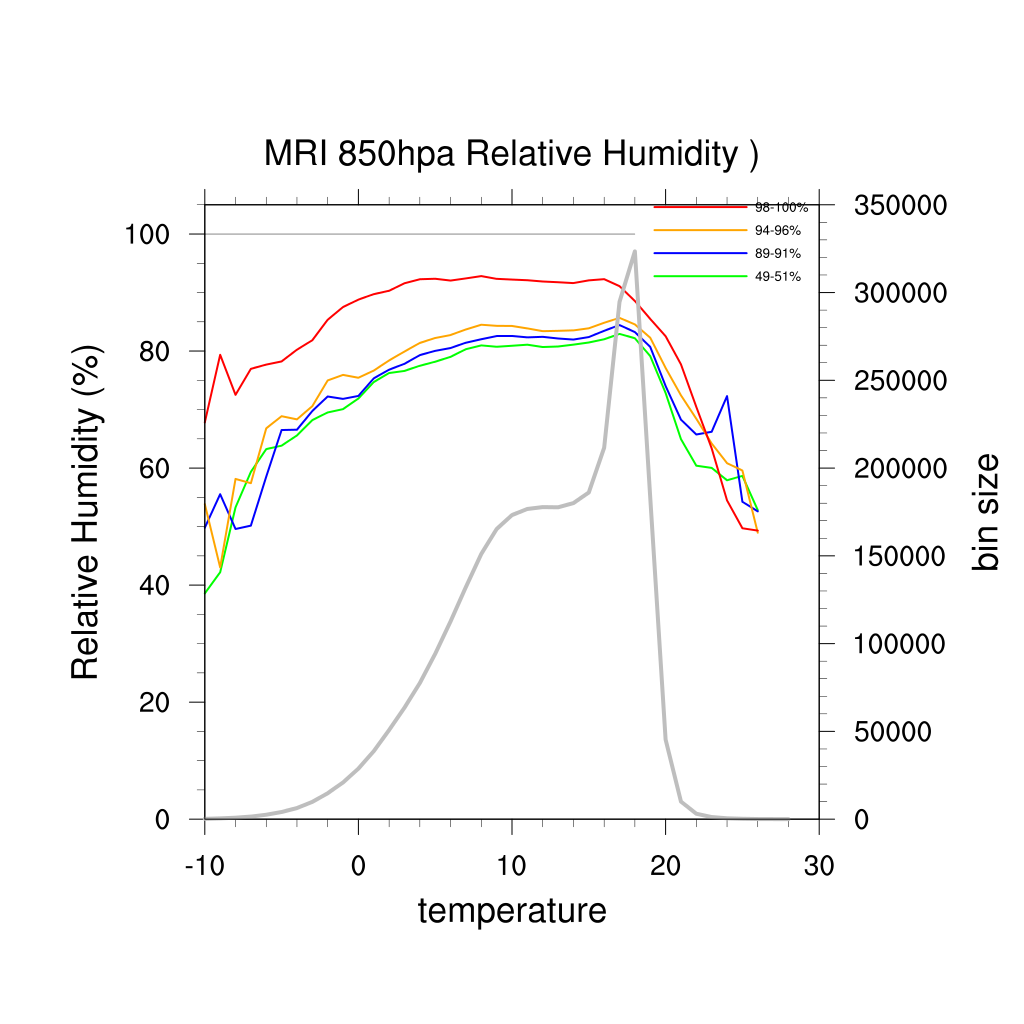 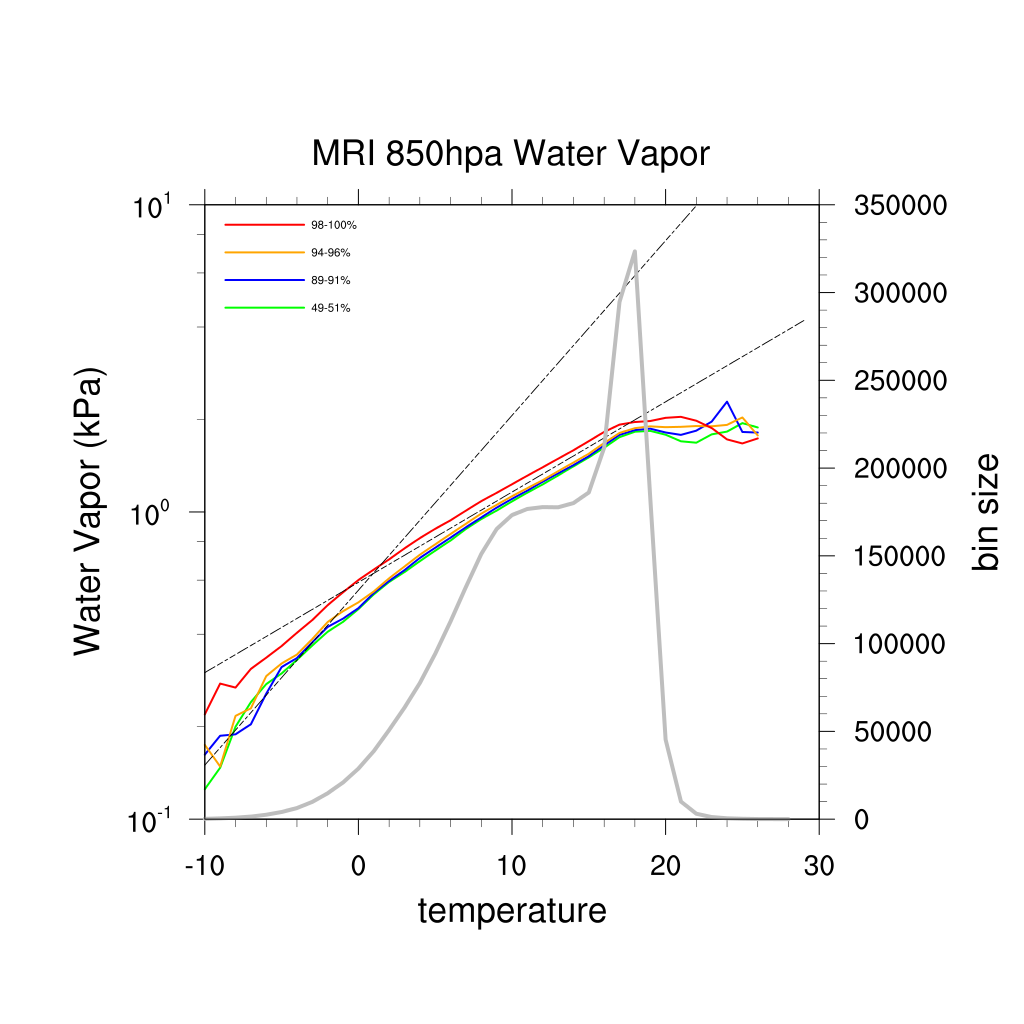 2m
500 hPa
850 hPa
R H
W V
Result-MRI
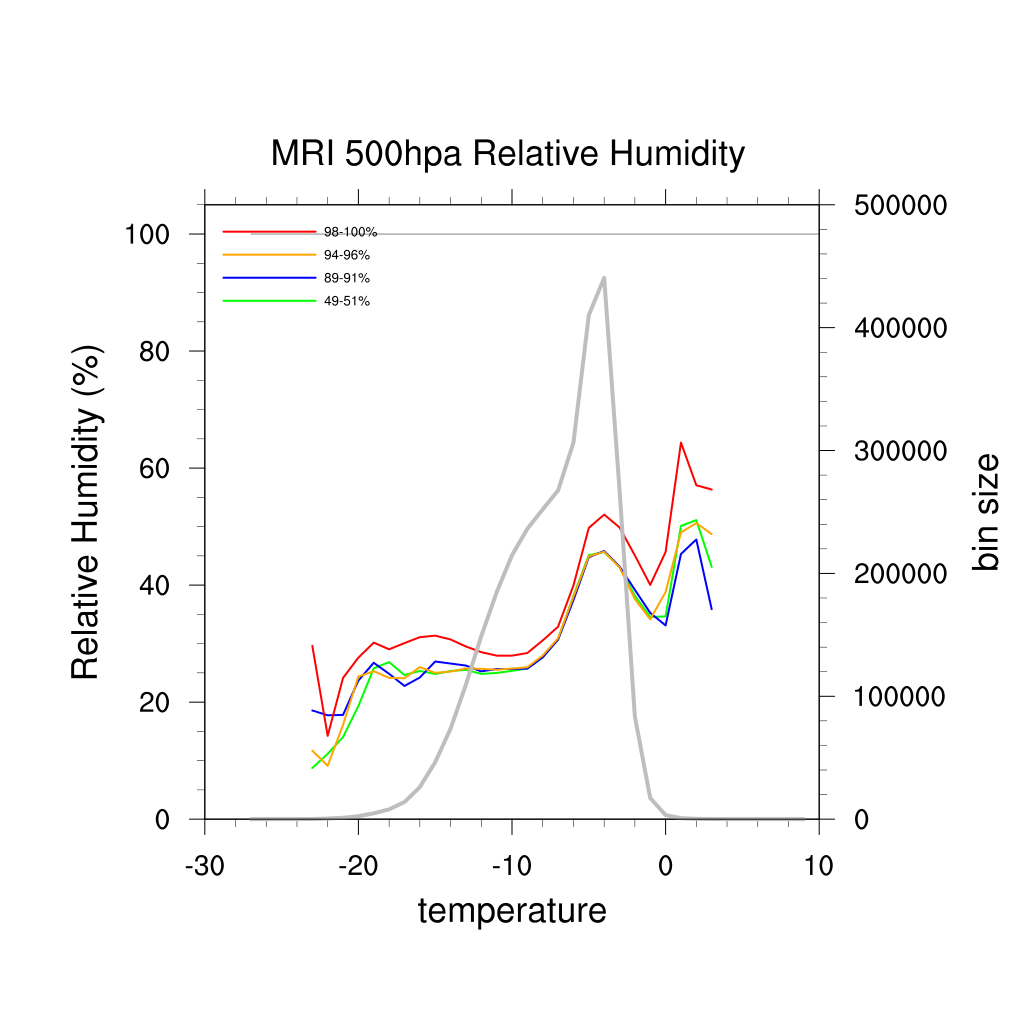 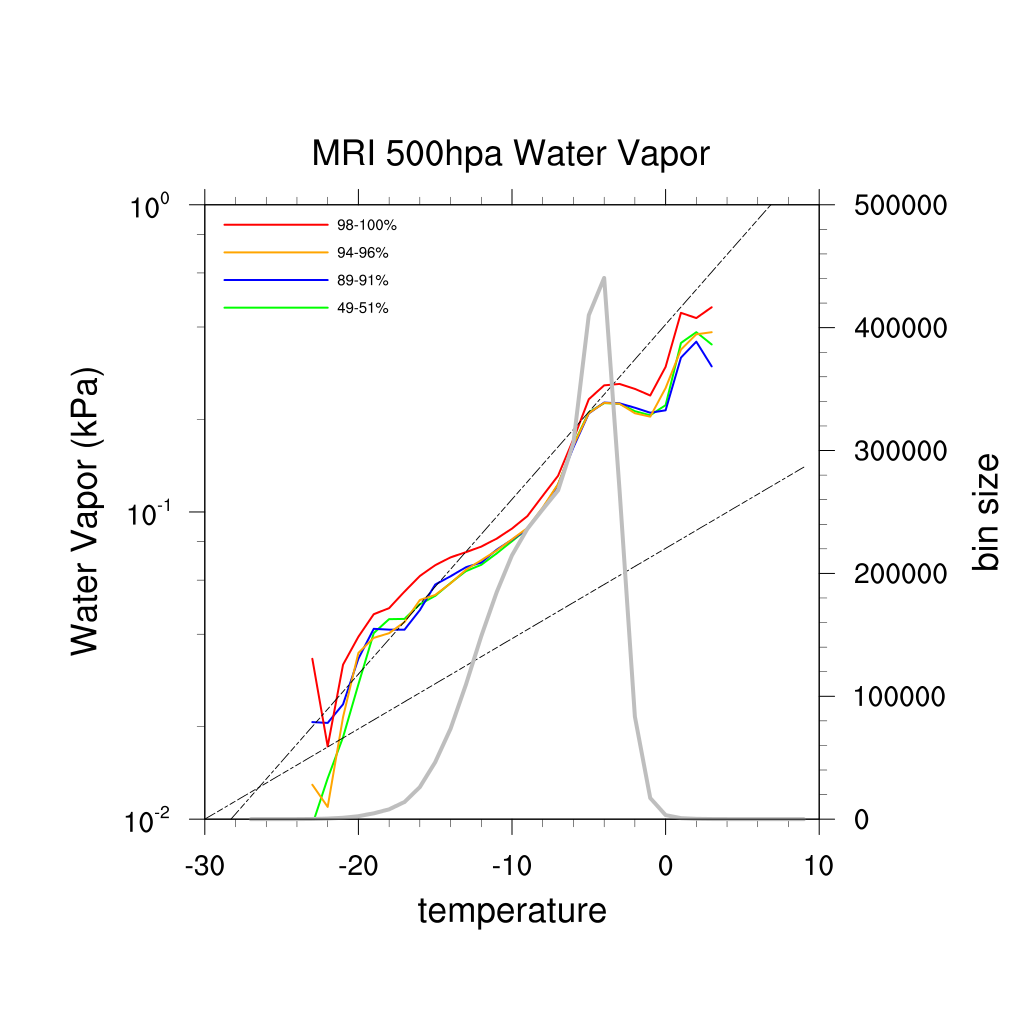 2m
500 hPa
850 hPa
Result-MRI
For 2m layer and 850 hPa layer : 
 relative humidity remains constant
 water vapor follows C-C scaling
For 500 hPa layer : 
 relative humidity doesn’t remain constant
 water vapor depends more on relative humidity
 water vapor follows double C-C scaling
Result-MRI
For 2m layer and 850 hPa layer : 
 relative humidity remains constant
 water vapor follows C-C scaling
For 500 hPa layer : 
 relative humidity doesn’t remain constant
 water vapor depends more on relative humidity
 water vapor follows double C-C scaling
Can this be one of the reason for 
the super C-C scaling in precipitation ?
W V
Result-MRI
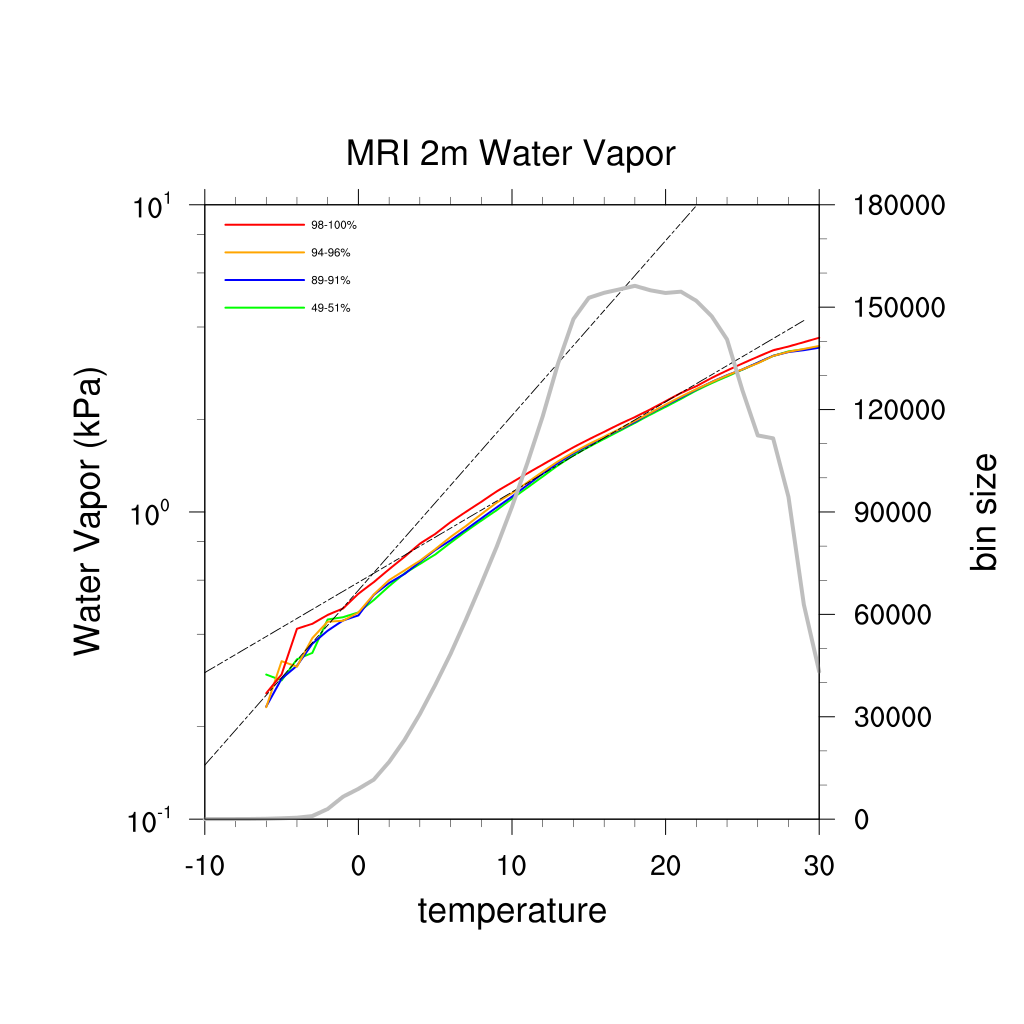 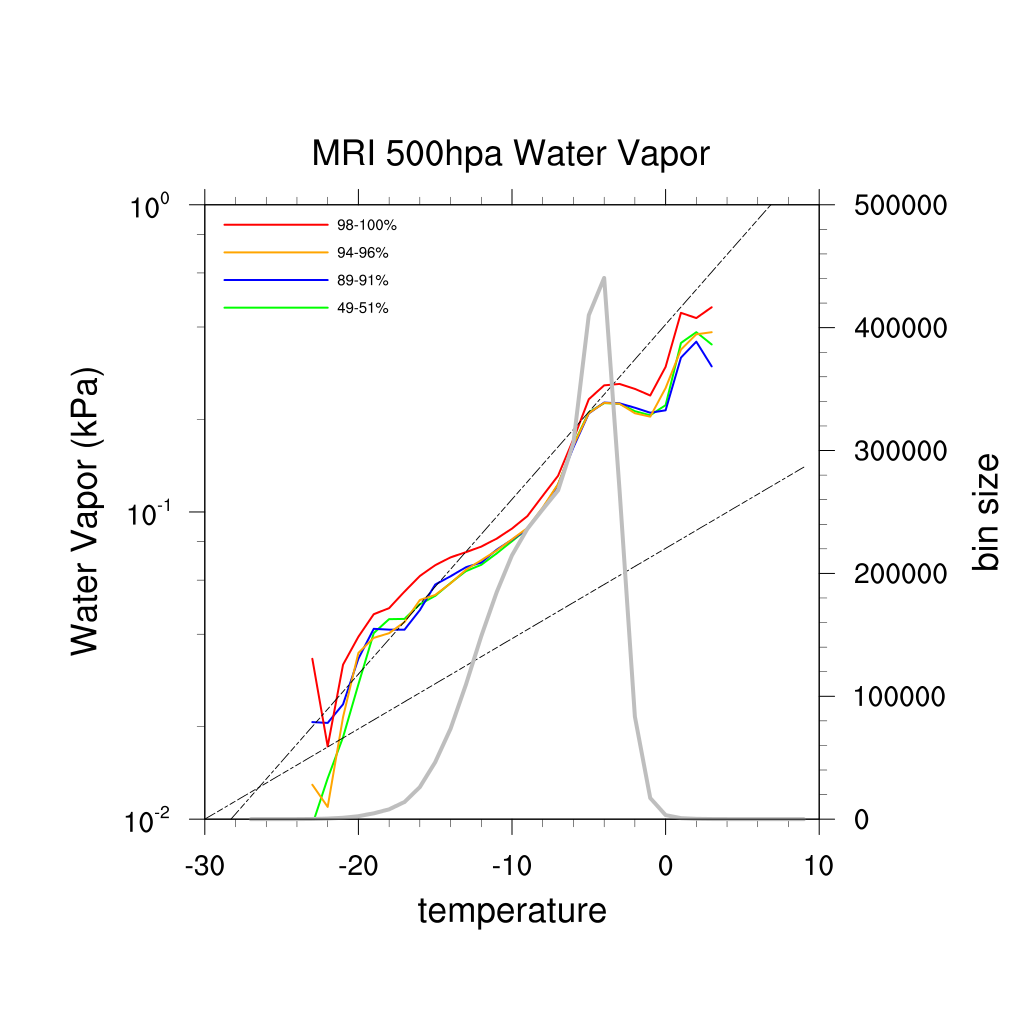 Once again, 
adjust to make the scale of model and observation correspond.
W V
Result-MRI
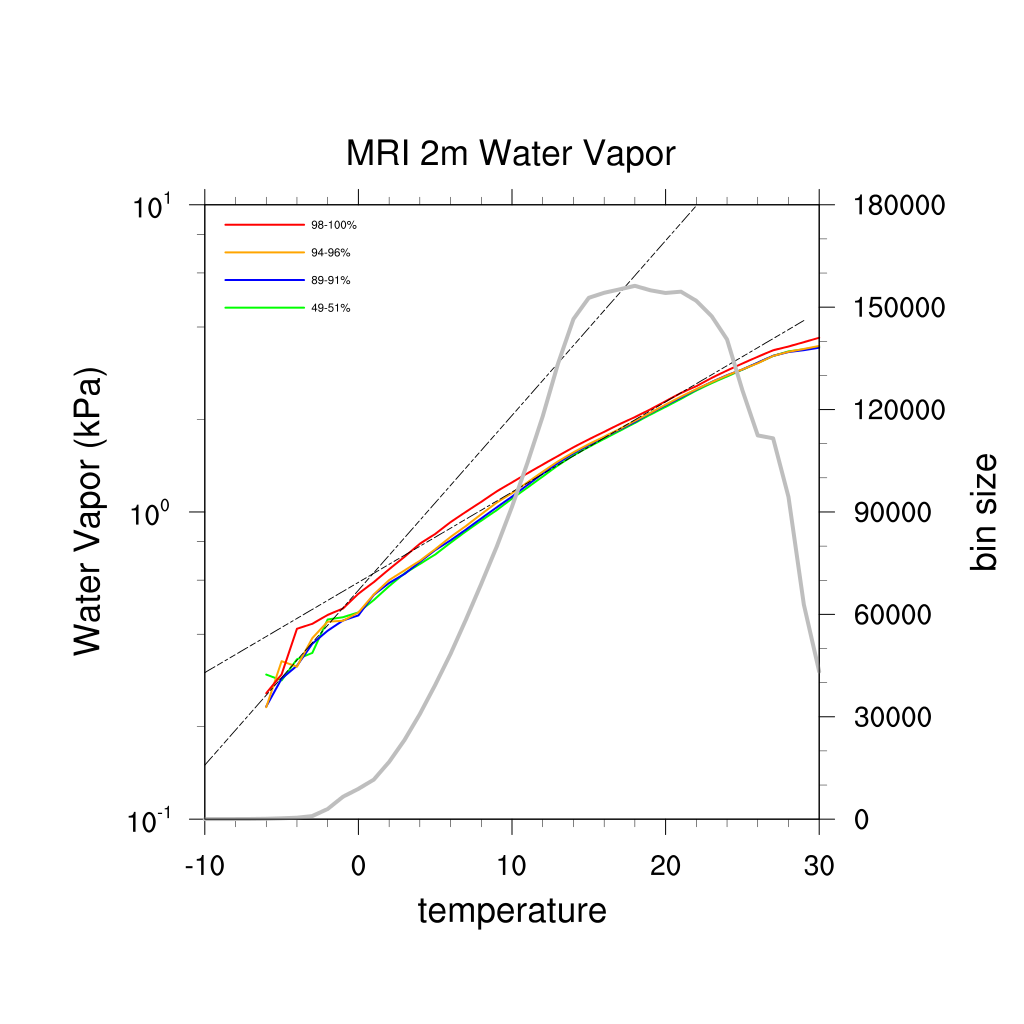 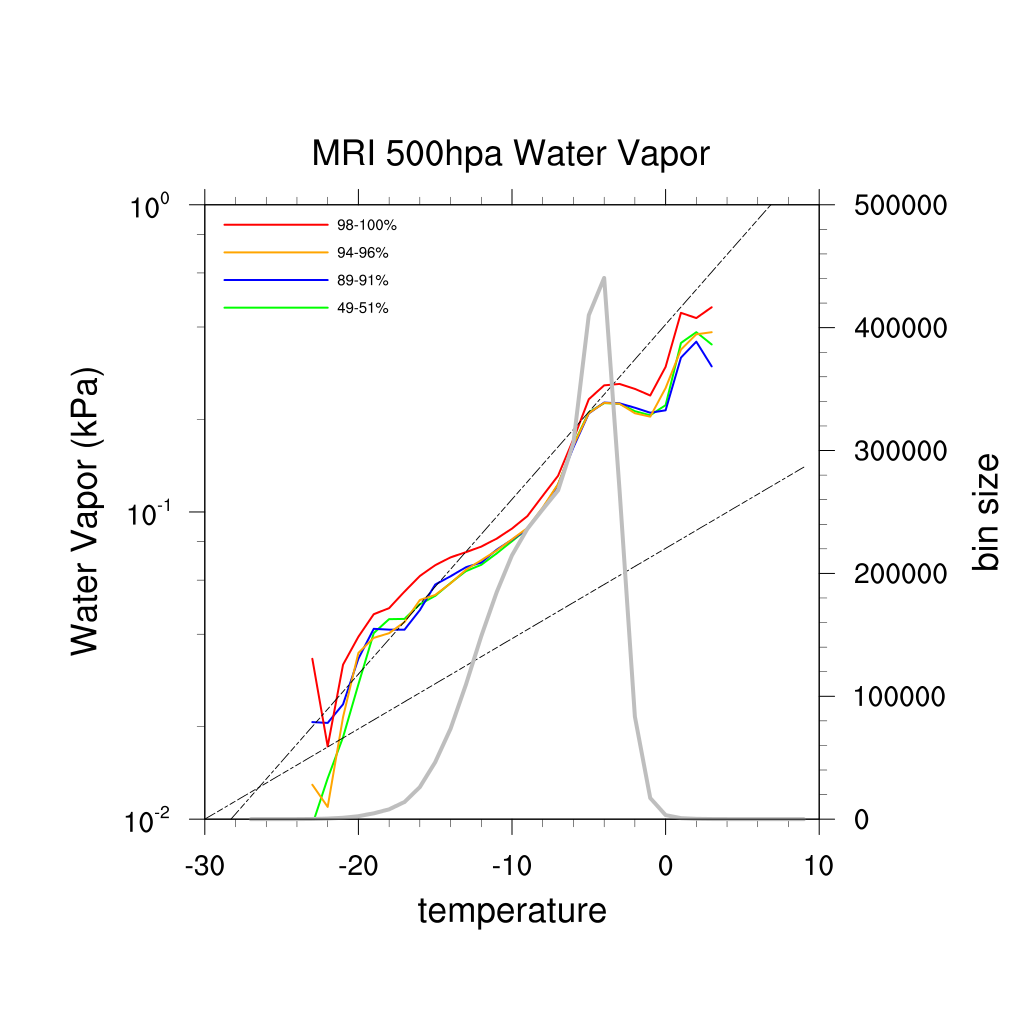 Temperature : -10 ⁰C ~ 10 ⁰C
Water Vapor : 0.1 kPa ~ 1 kPa
Conclusion and Future Work
In WRF, the turning point happens at 16-19 ⁰C (compared to 12-14 ⁰C at mid-latitude area), and the down turning point at 24 ⁰C (same as past results).
 Only near surface relative humidity remains constant. 
 Both results point to research focusing more on dynamic meteorology and complete process of precipitation.
 
  Separating different types of precipitation
  Dynamical and cloud physical discussion
  Model evaluation  prediction by model results
Reference
Reviews of Geophysics : Future changes to the intensity and frequency of short-duration extreme rainfall, S. Westra et al, 2014
 Scaling and trends of hourly precipitation extremes in two different climate zones – Hong Kong and the Nederlands, G. Lenderink et al, 2011
 Linking increases in hourly precipitation extremes to atmospheric temperature and moisture changes, Geert Lenderink and Erik van Meijgaard, 2010
 Increase in hourly precipitation extremes beyond expectations from temperature changes, Geert Lenderink and Erik van Meijgaard, 2008
 Testing the Clausius-Clapeyron constraint on changes in extreme precipitation under CO2 warming, P. Pall et al, 2006
 NASA Global Climate Change Vital Signs of the Planet (https://climate.nasa.gov/vital-signs/global-temperature/)
 The Scientific Basis for Anthropogenic Climate Change (https://chriscolose.wordpress.com/2007/12/18/the-scientific-basis-for-anthropogenic-climate-change/)